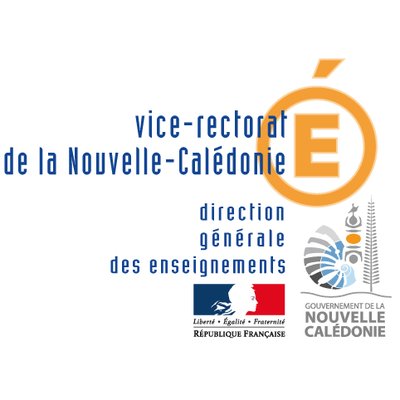 PSC1 - Séquence 7: 

Les Malaises
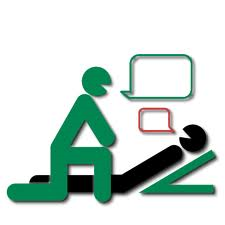 Y a-t ’il un risque?
Qu’est ce qu’un malaise et comment le reconnaissez-vous?
Que feriez-vous?
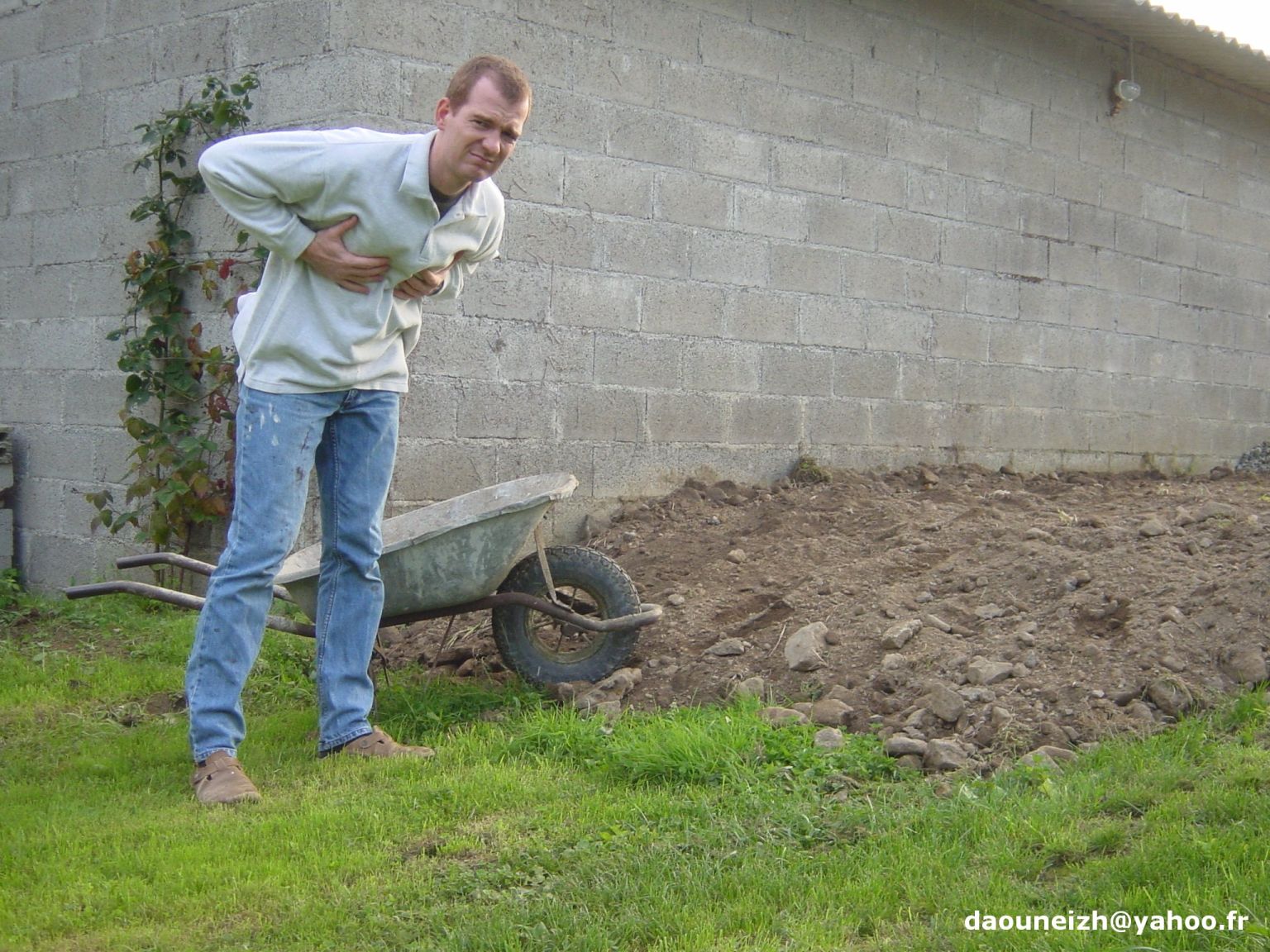 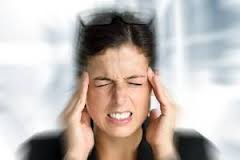 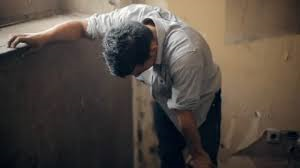 Quelles peuvent être les causes d’un malaise?
A la fin de cette séquence, vous serez capable de réaliser la conduite à tenir face à une personne présentant les signes d’un malaise, en attente de l’avis médical.
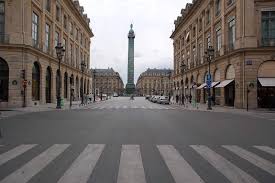 Rue de la perte d’équilibre, Malaise ville 281260,
MALAISE
Définition
Le malaise:  une sensation pénible traduisant un trouble du fonctionnement de l’organisme, sans pouvoir en identifier obligatoirement l’origine. Sensation, parfois répétitive, pouvant être fugace ou durable, de survenue brutale ou progressive.


La victime, consciente, ne se sent pas bien et présente des signes inhabituels
Les causes
MALAISE
Maladies

Intoxication

Allergies

Manque de sucre (hypoglycémique)
Les risques
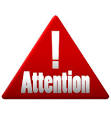 MALAISE
Certains signes doicent être rapidement reconnus car 
nécessitent une prise en charge urgente en service spécialisé 


Certains signes parfois sans gravité mais qi peuvent réveler 
une situation pouvant à tout moment entraîner une détresse vitale.
MALAISE
Signes:
OBSERVER- ECOUTER
Autre type de 
malaise
AVC
Accident cardiaque
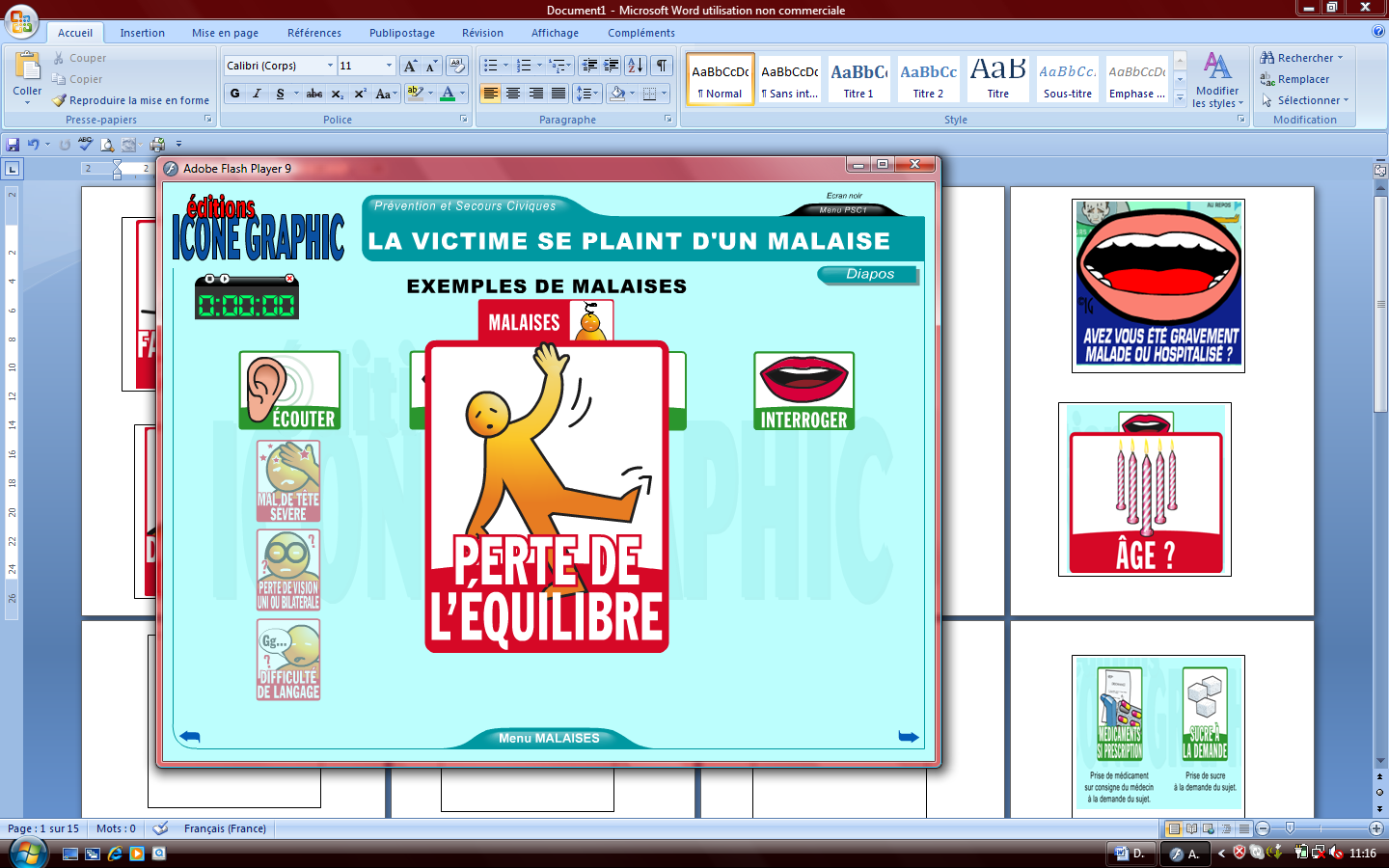 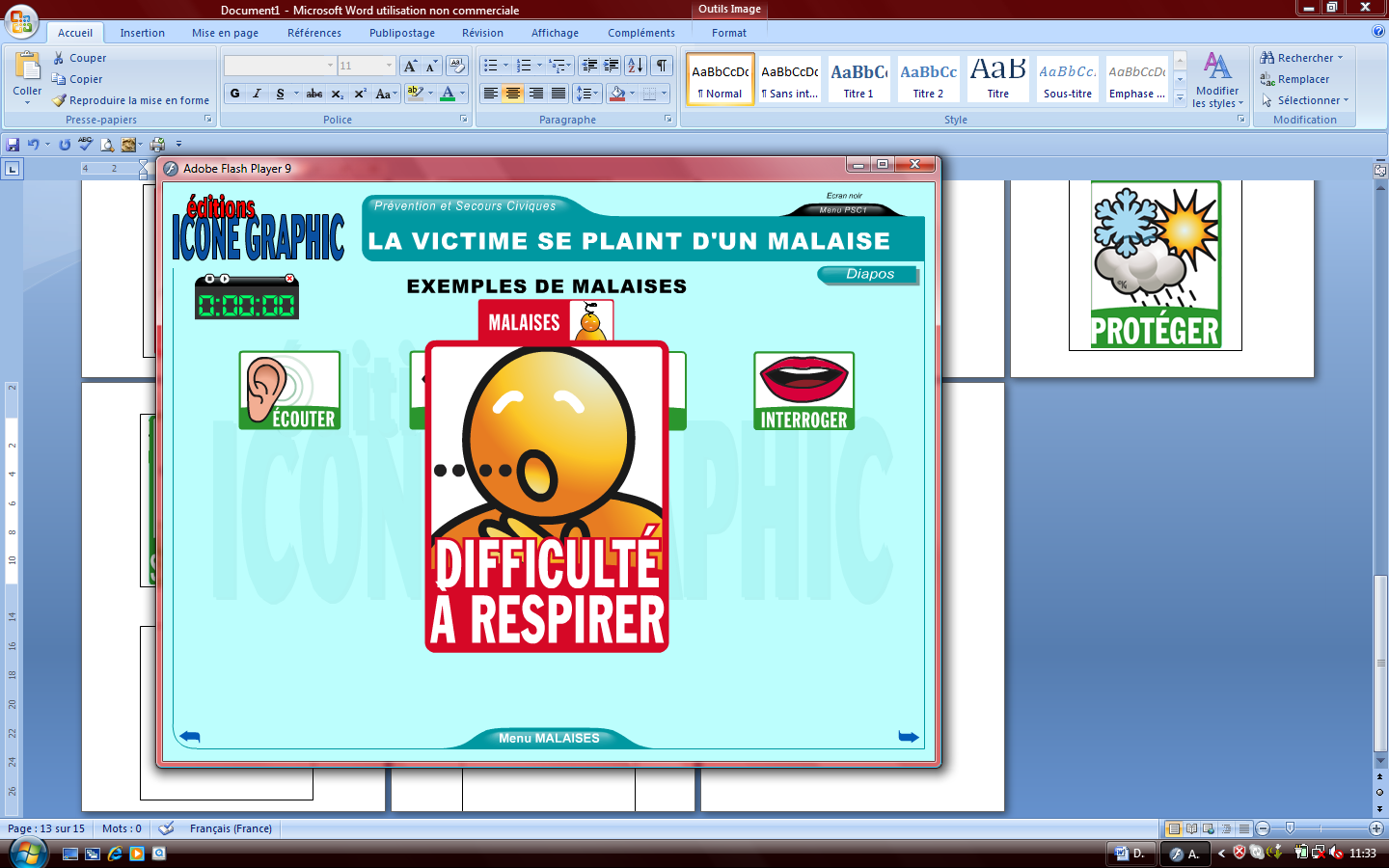 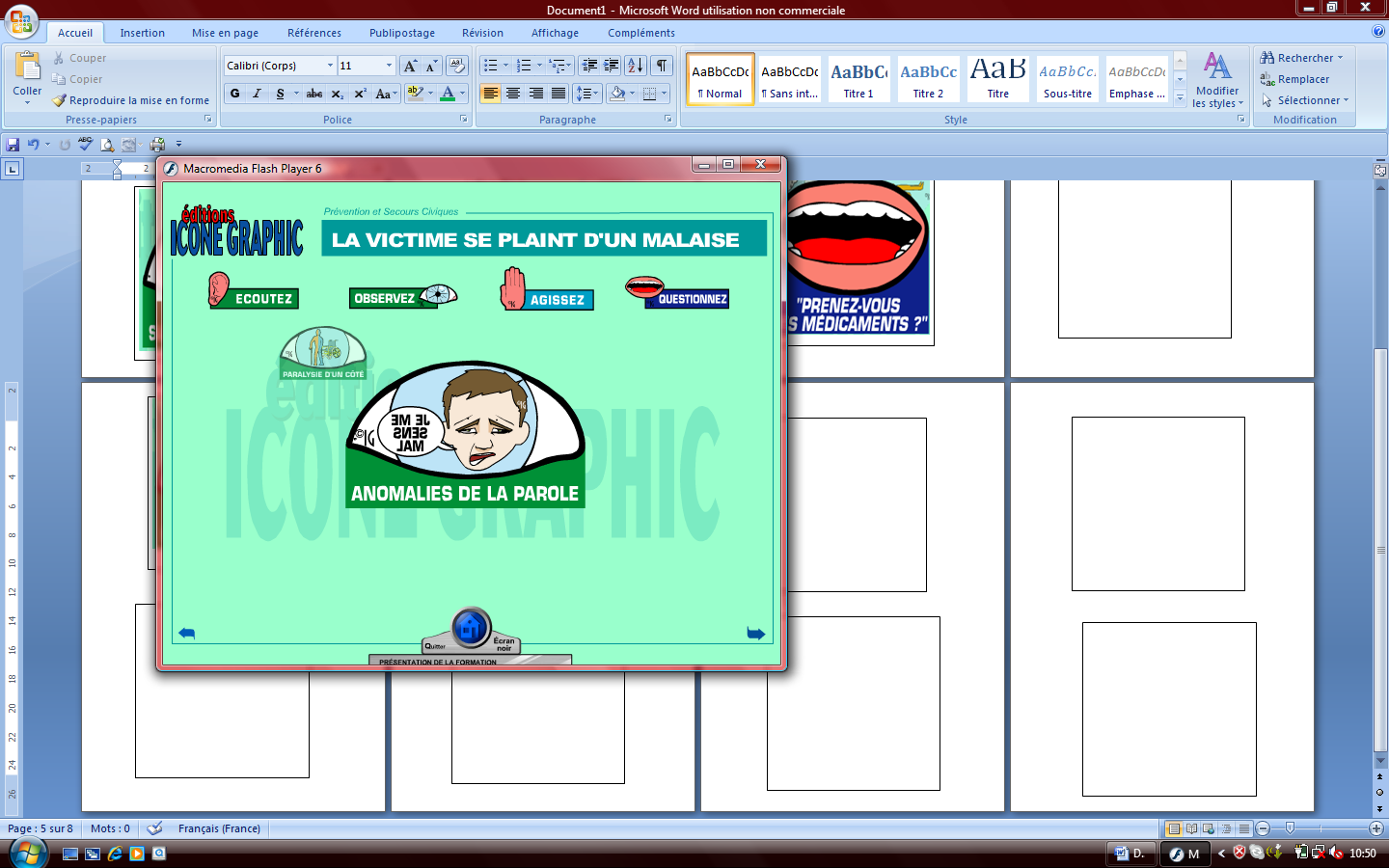 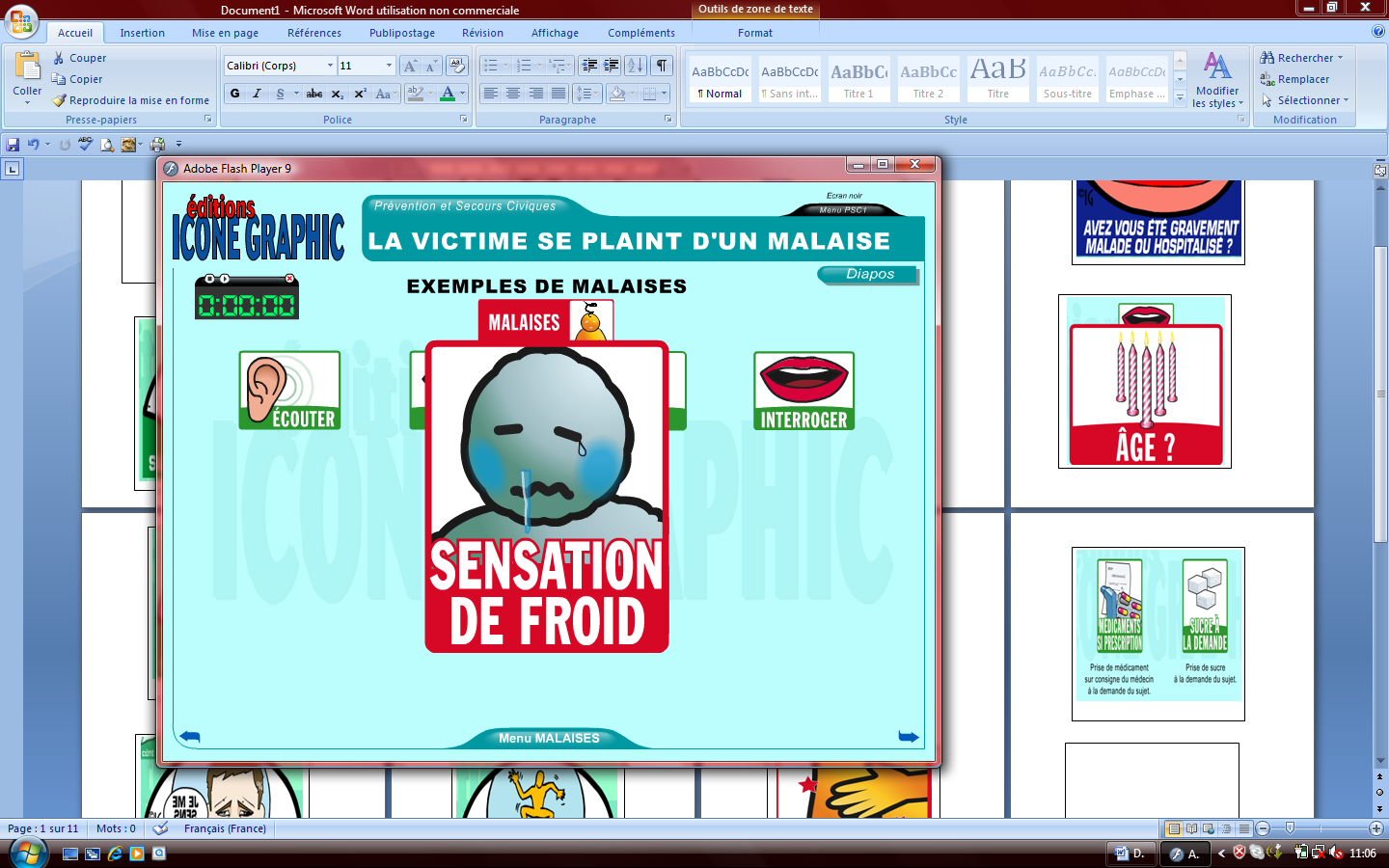 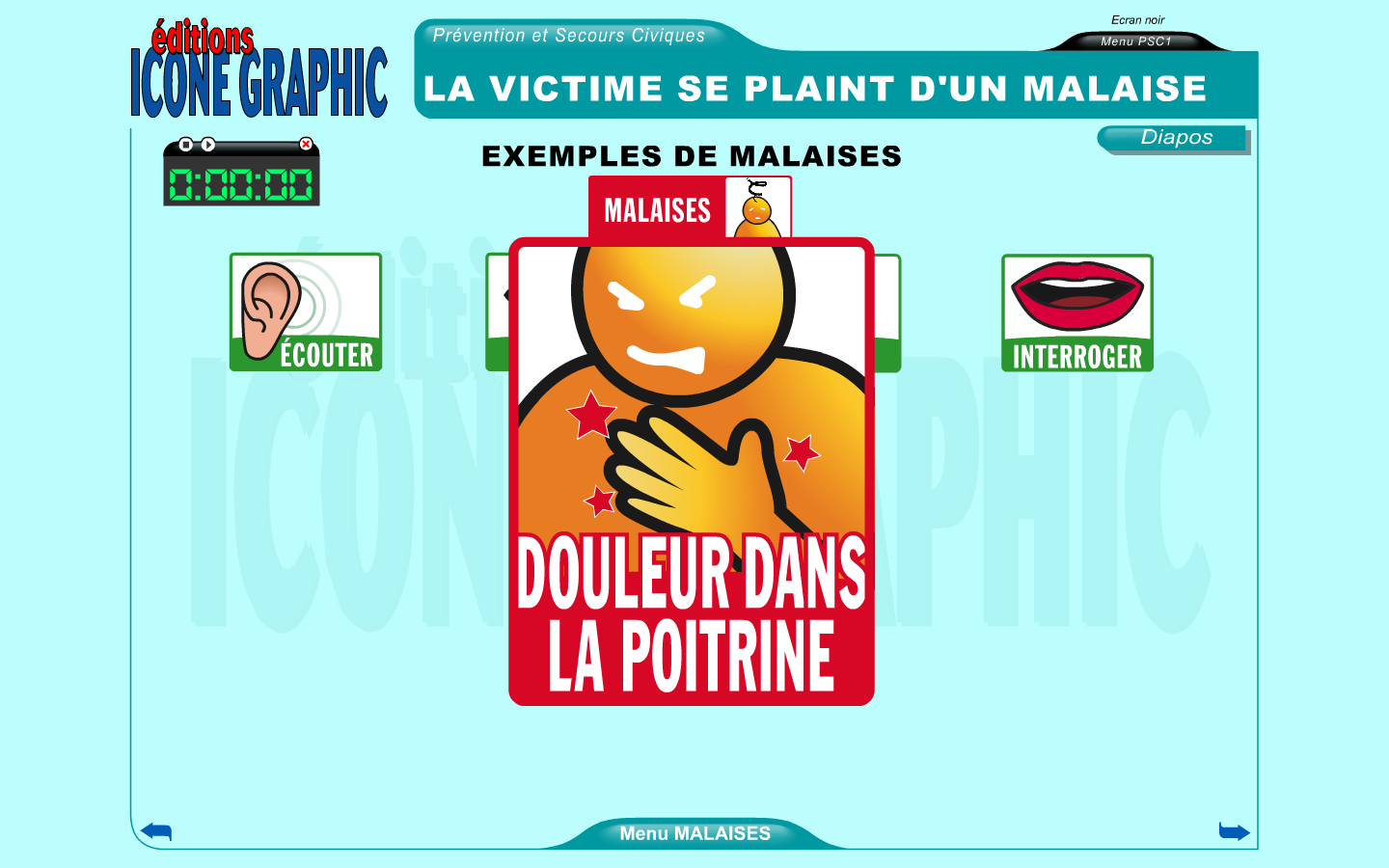 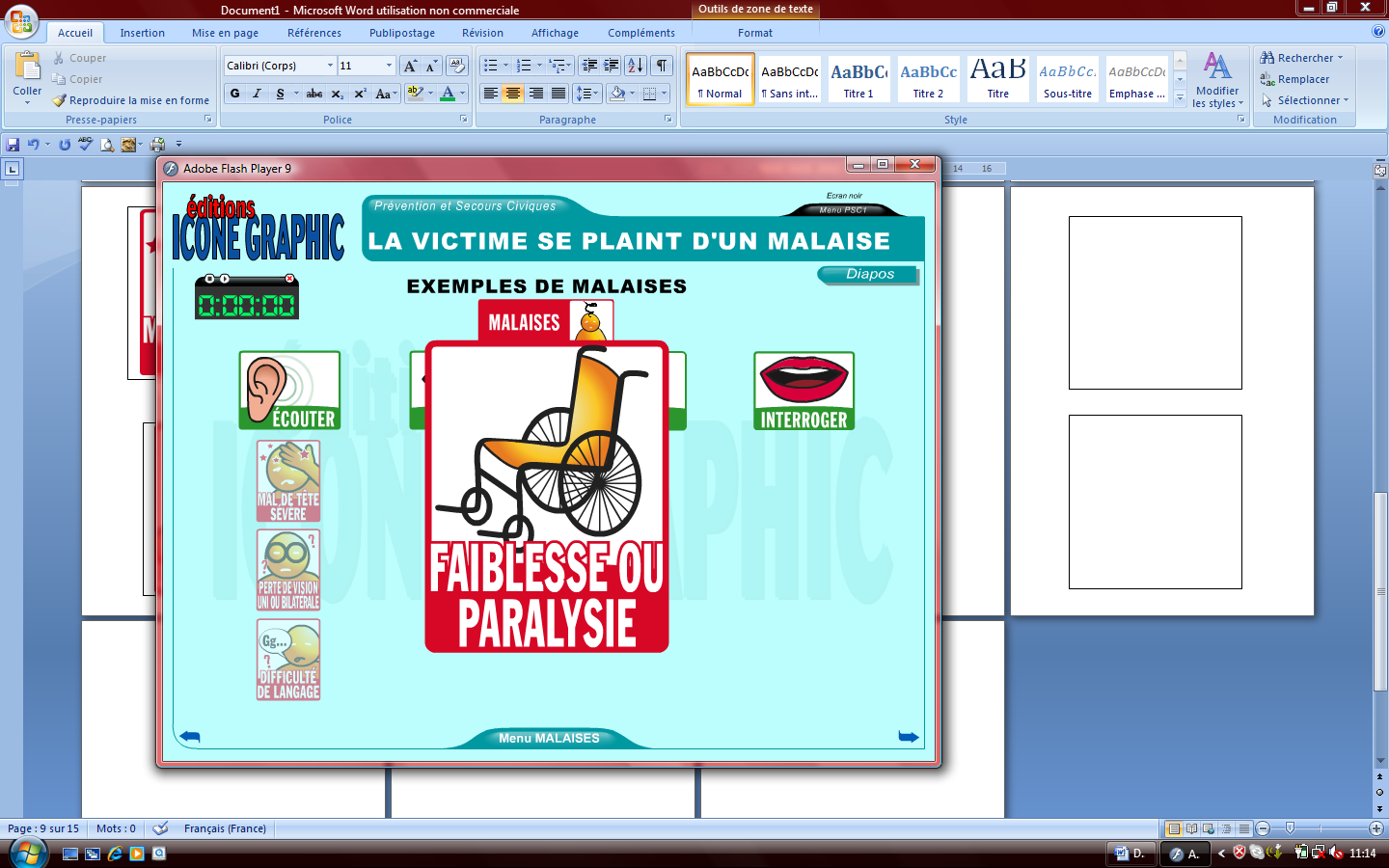 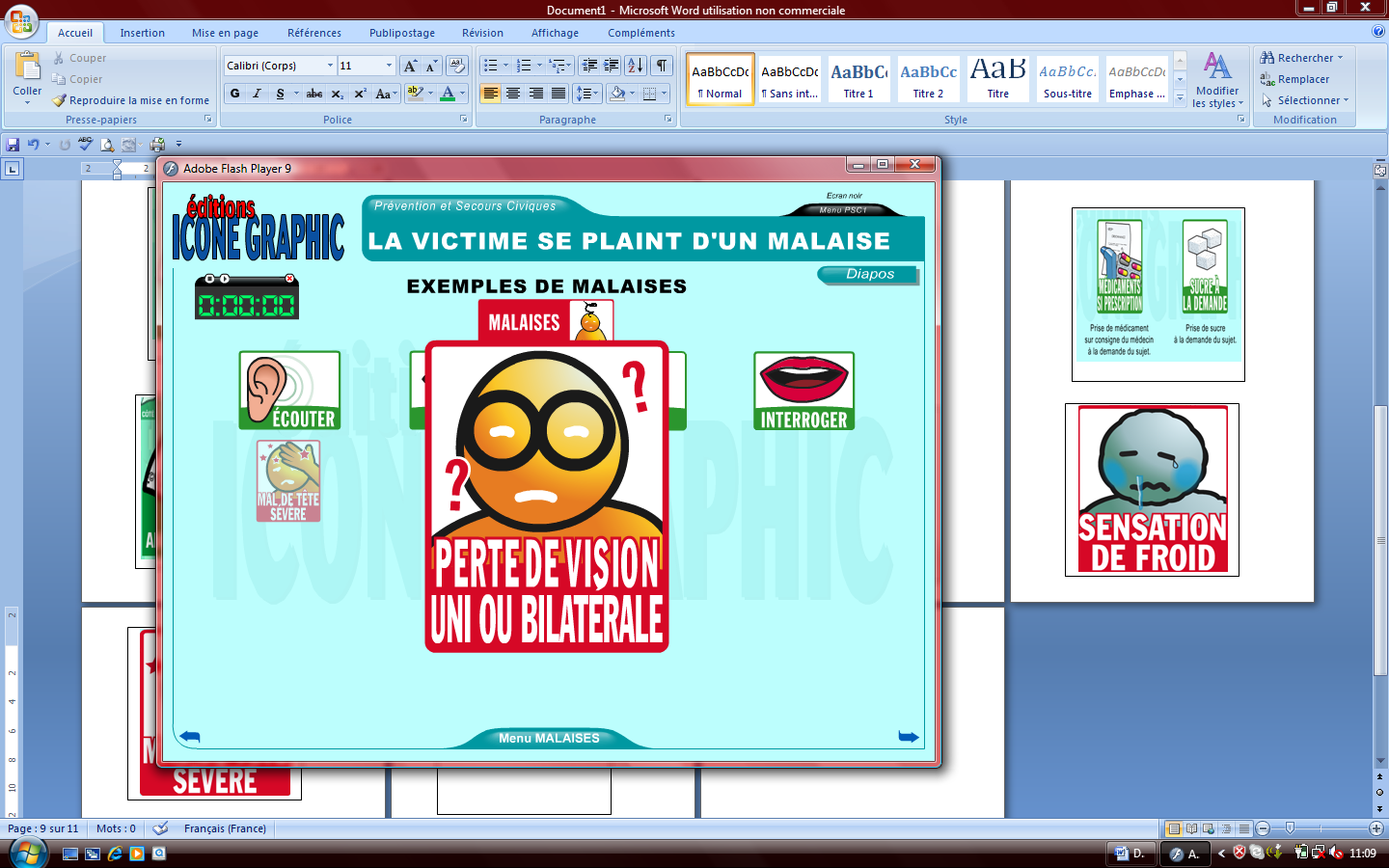 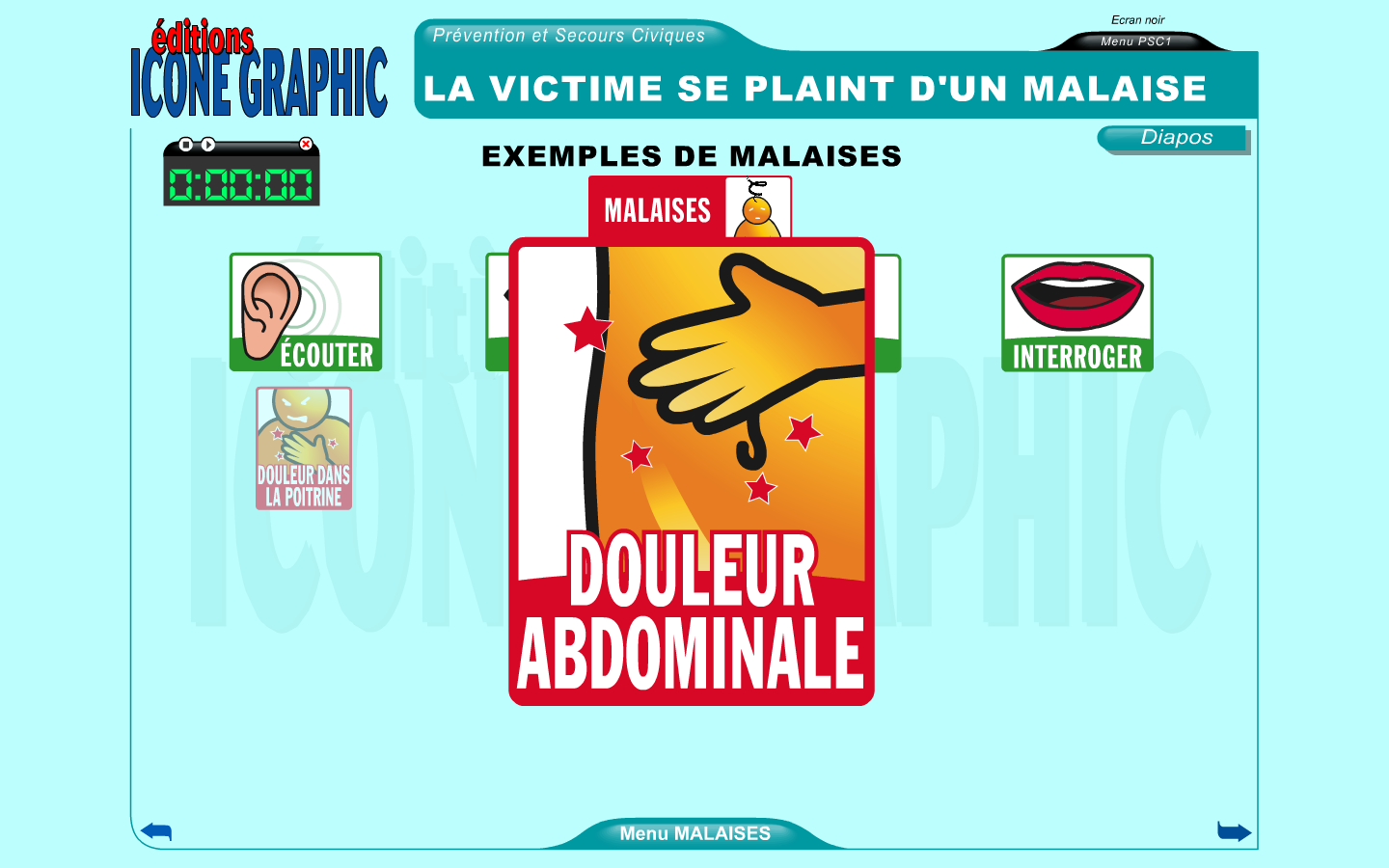 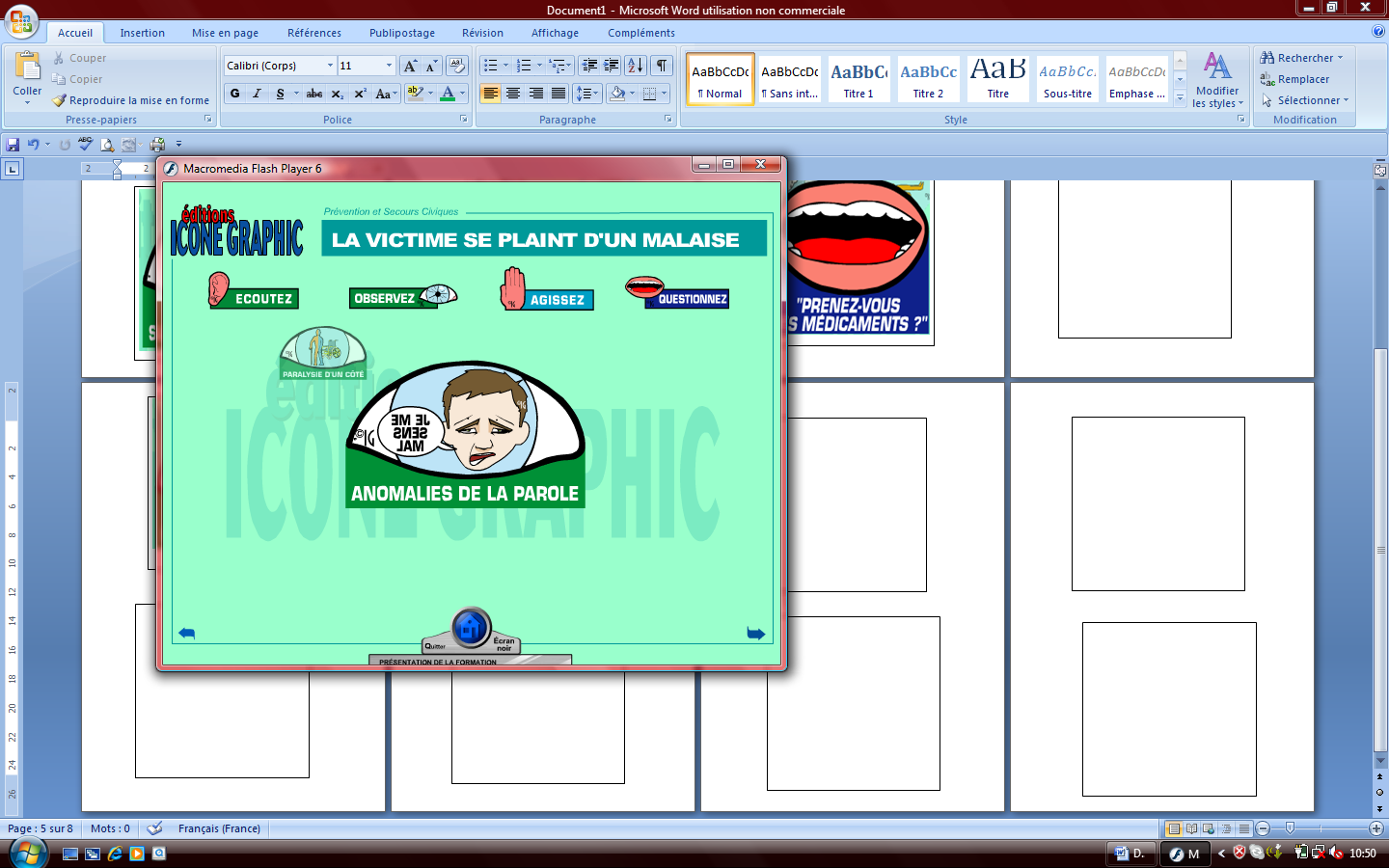 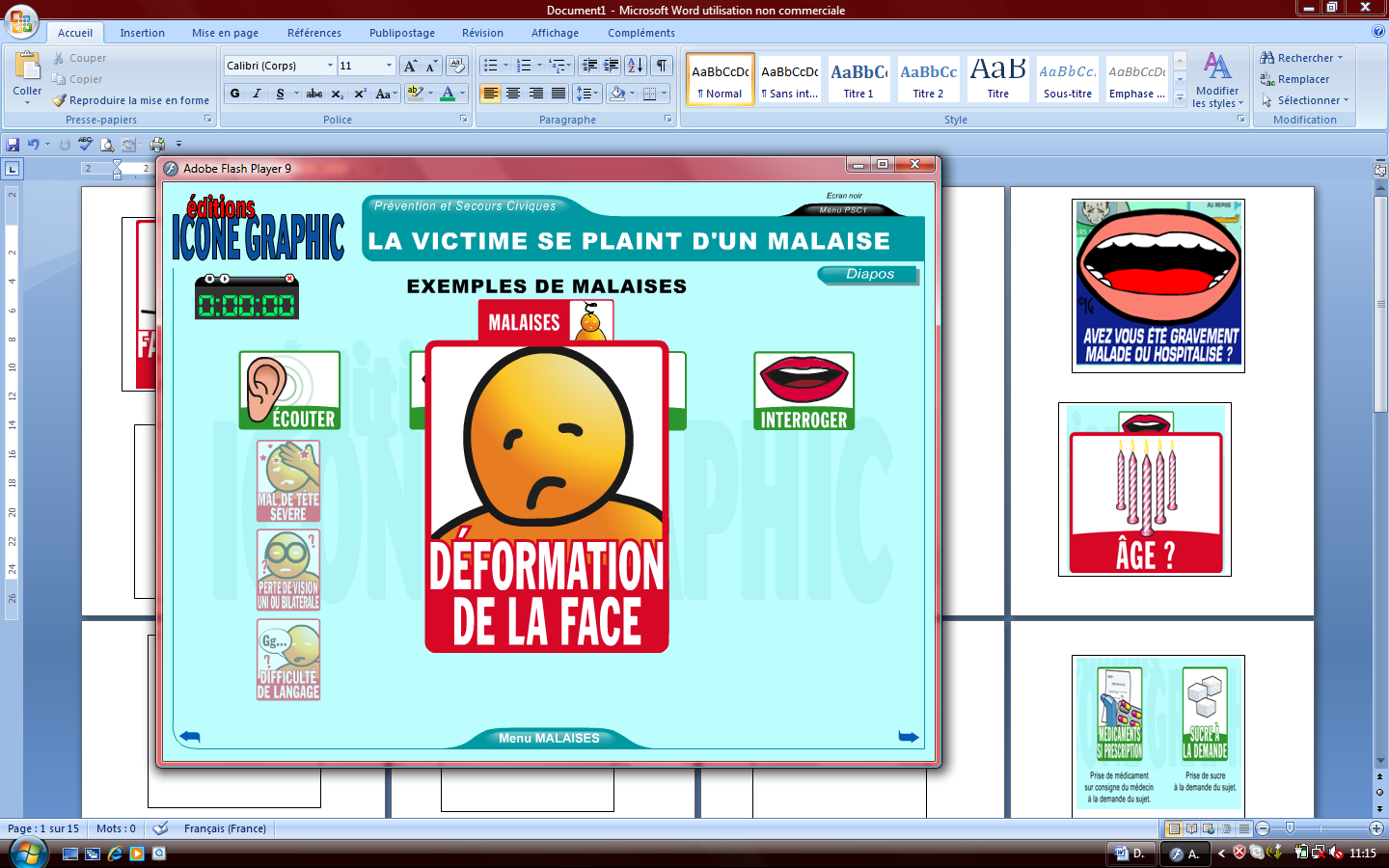 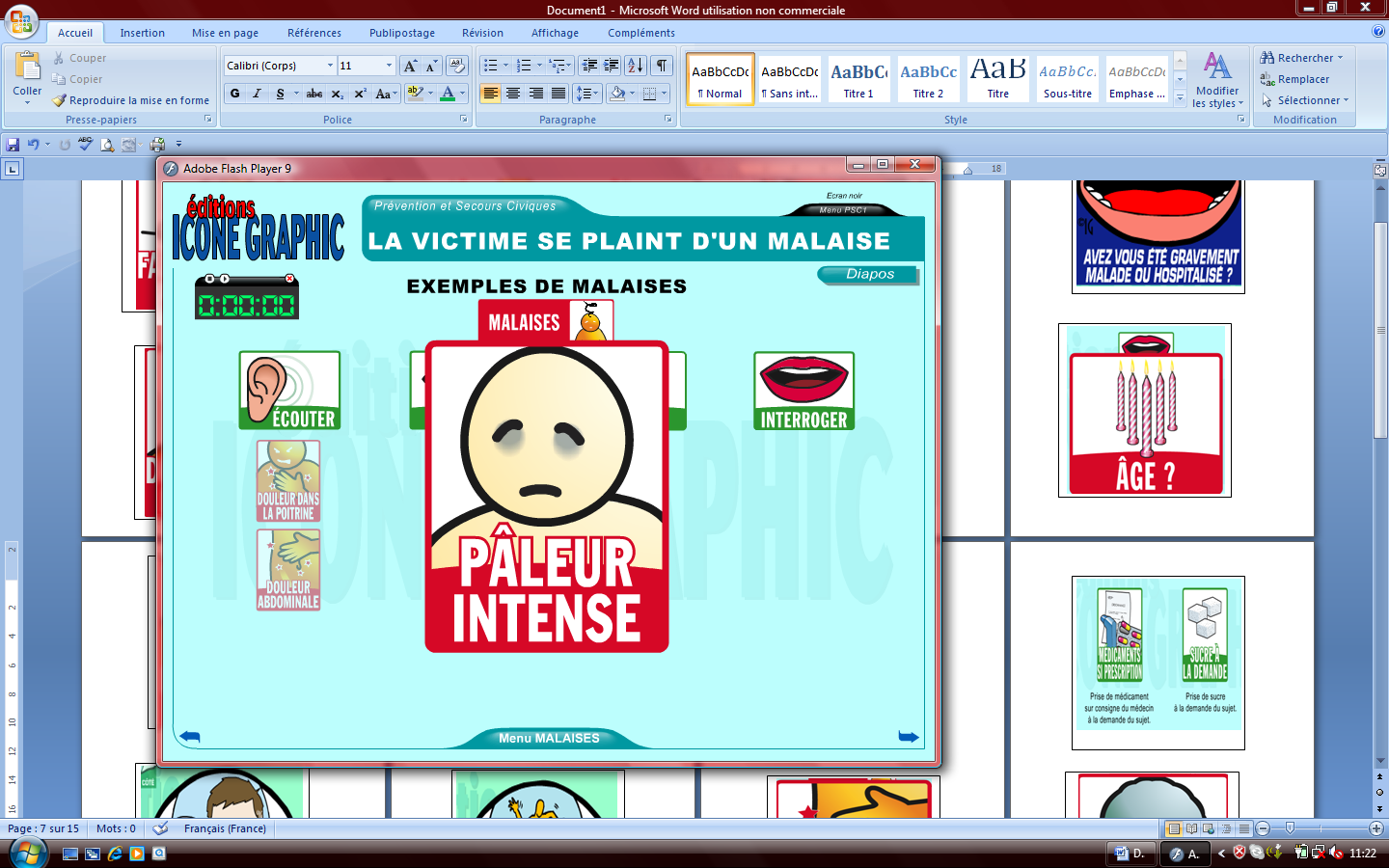 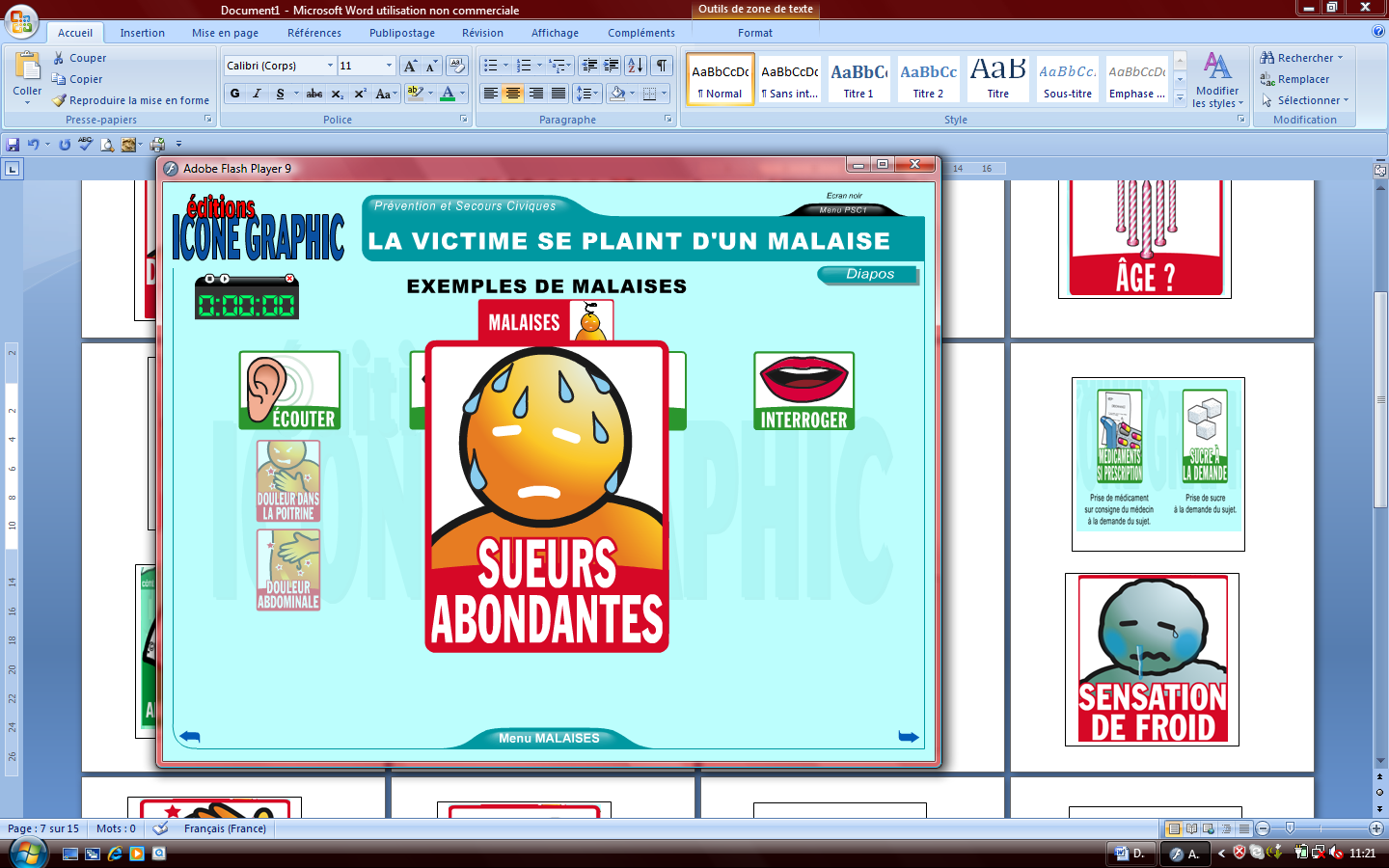 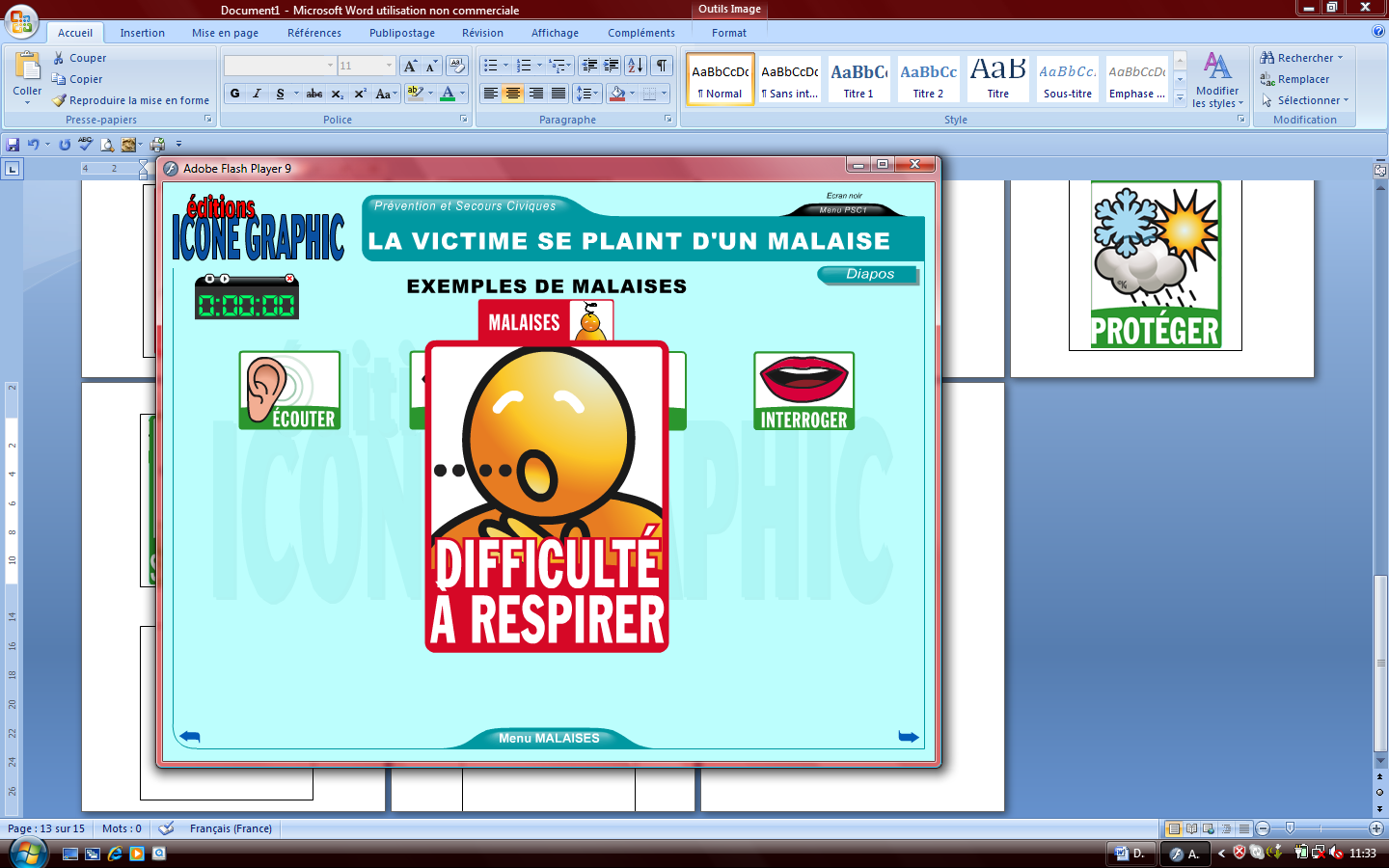 NÉCESSITE UNE PRISE 
EN CHARGE URGENTE
Dans ce cas……
MALAISE
Signes:
OBSERVER- ECOUTER
Accident cardiaque
Autre type de 
malaise
Maladie infectieuse qui peut être 
contagieuse :-fièvre (>37,8°C), 
-sensation de fièvre et des frissons ; 
-sueurs abondantes;-des courbatures, 
-une sensations de fatigue intense ;
AVC
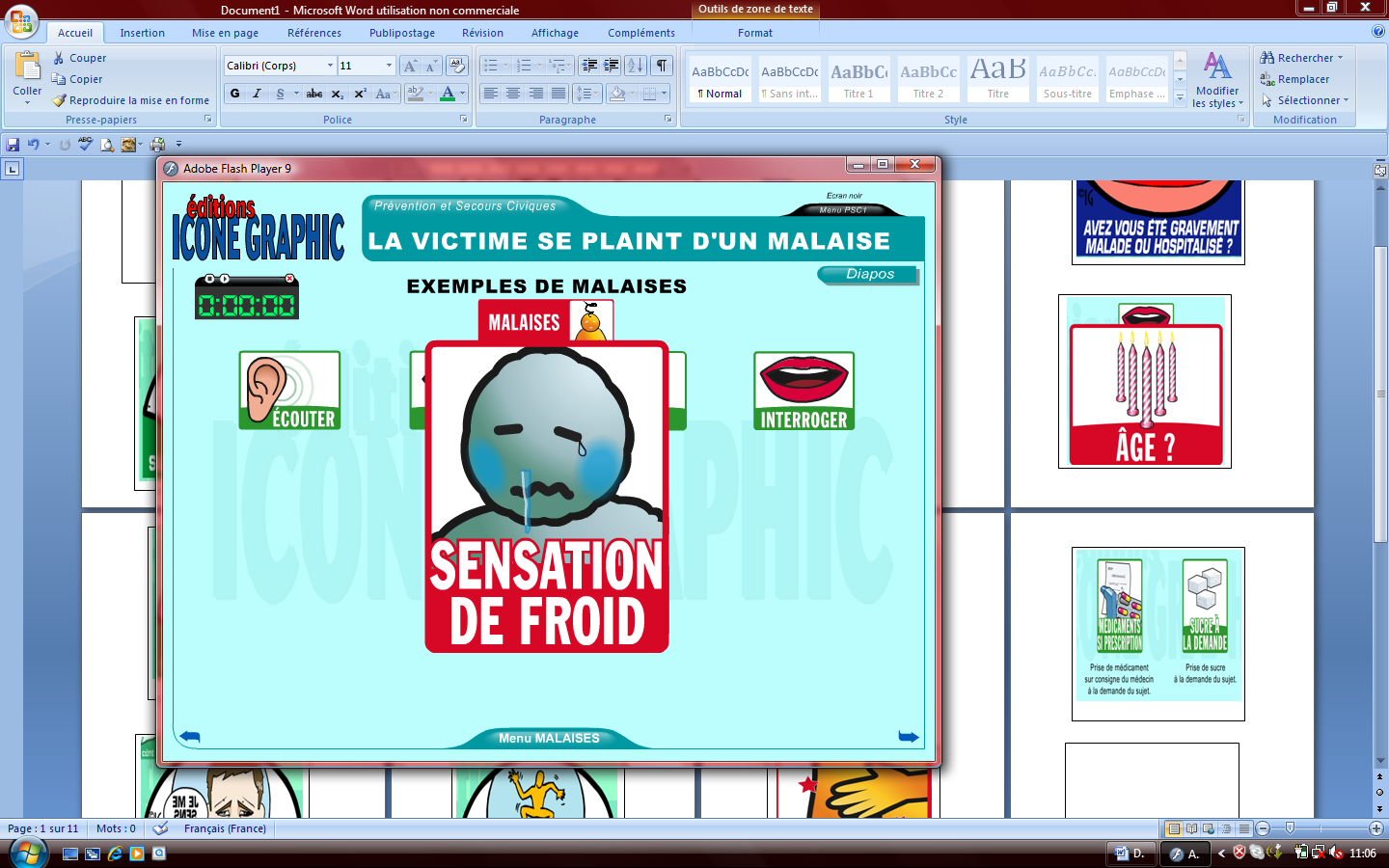 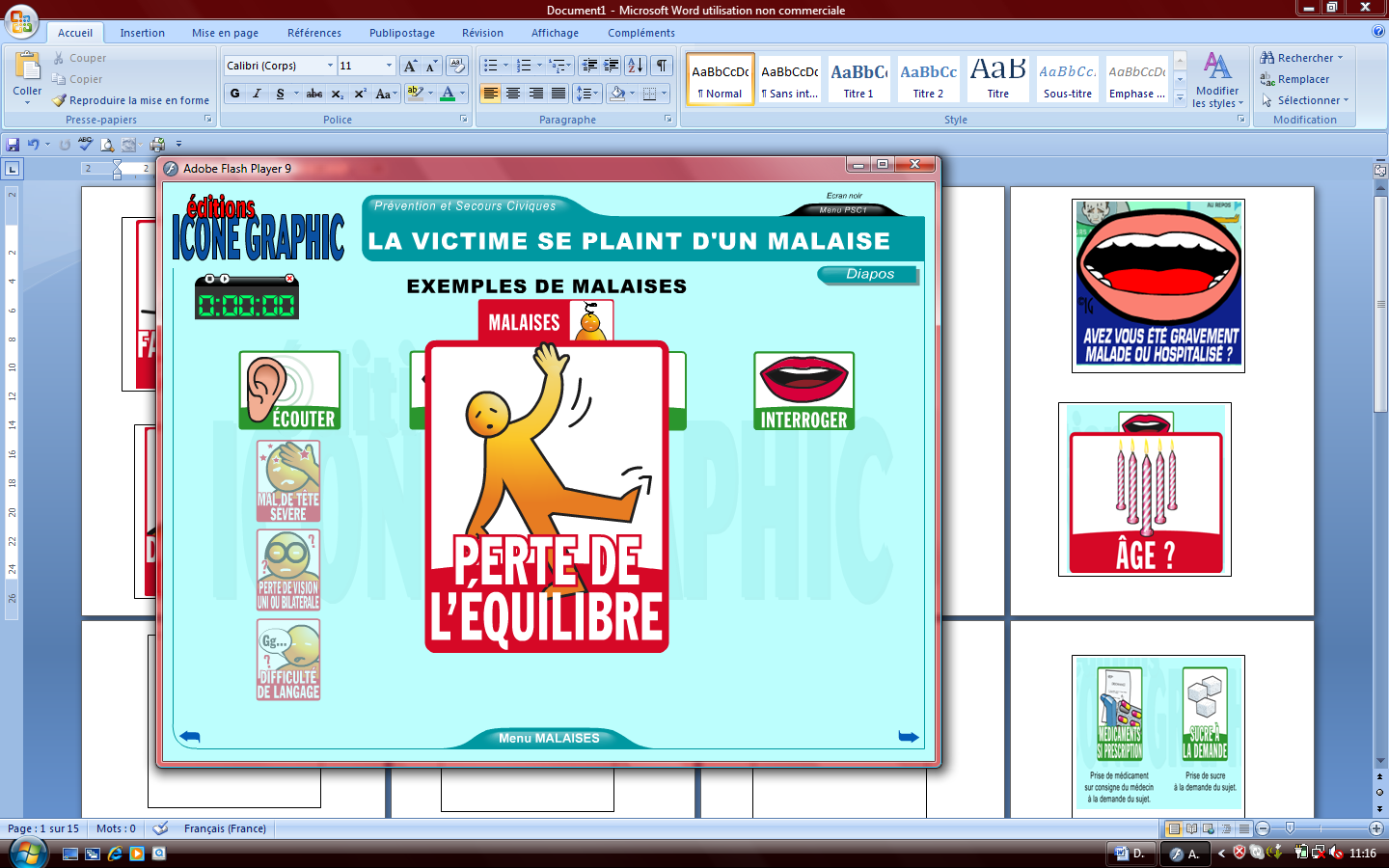 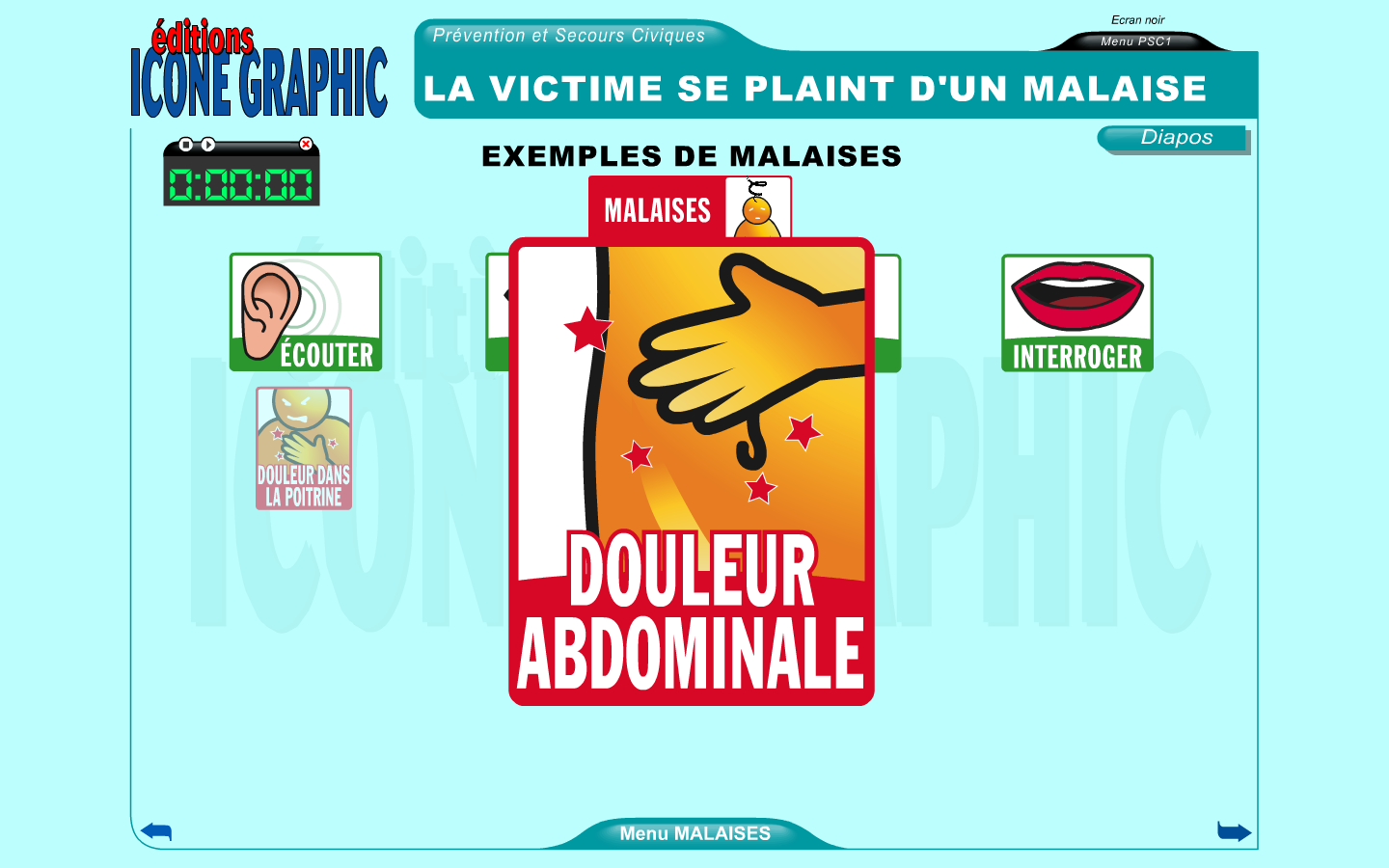 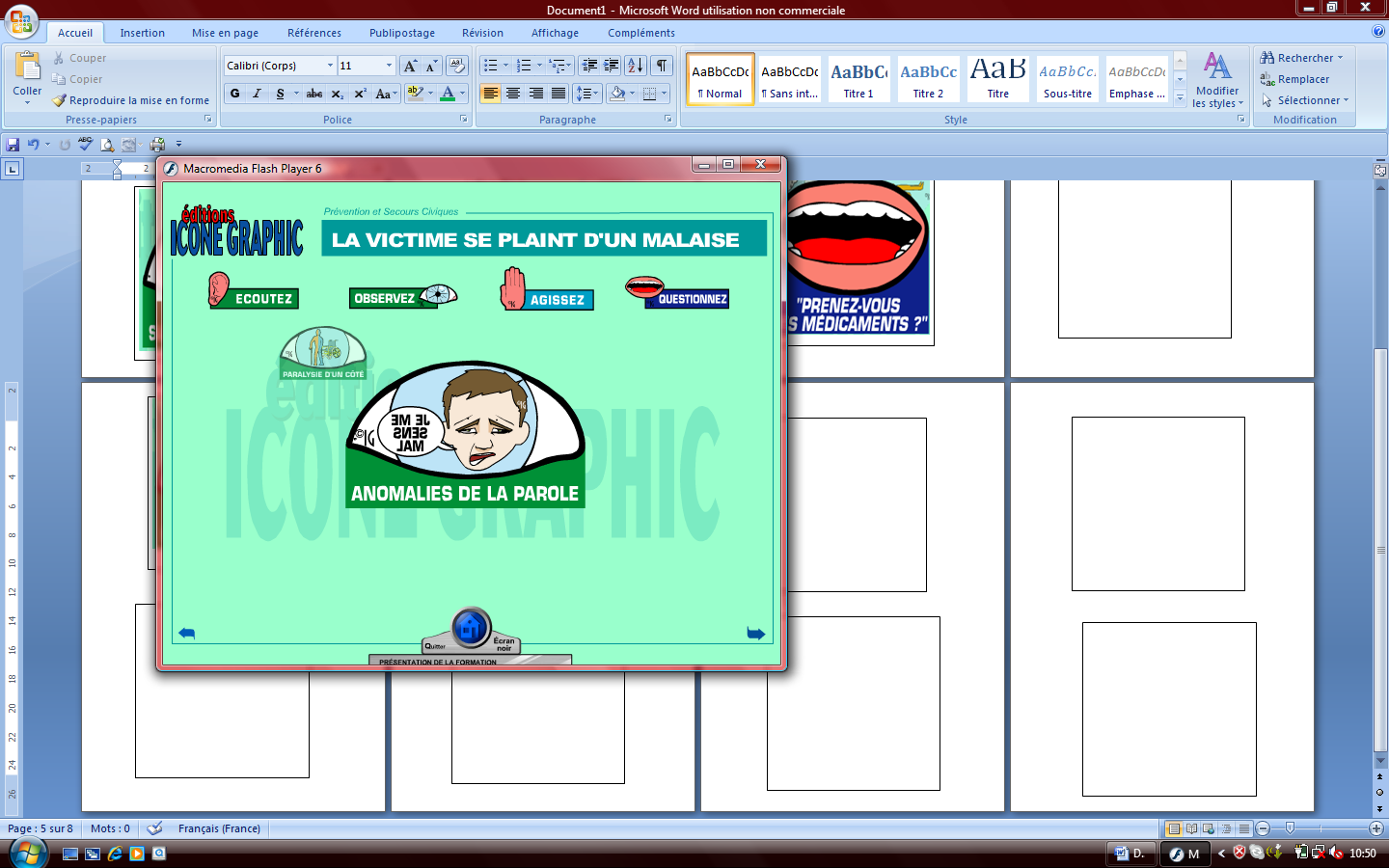 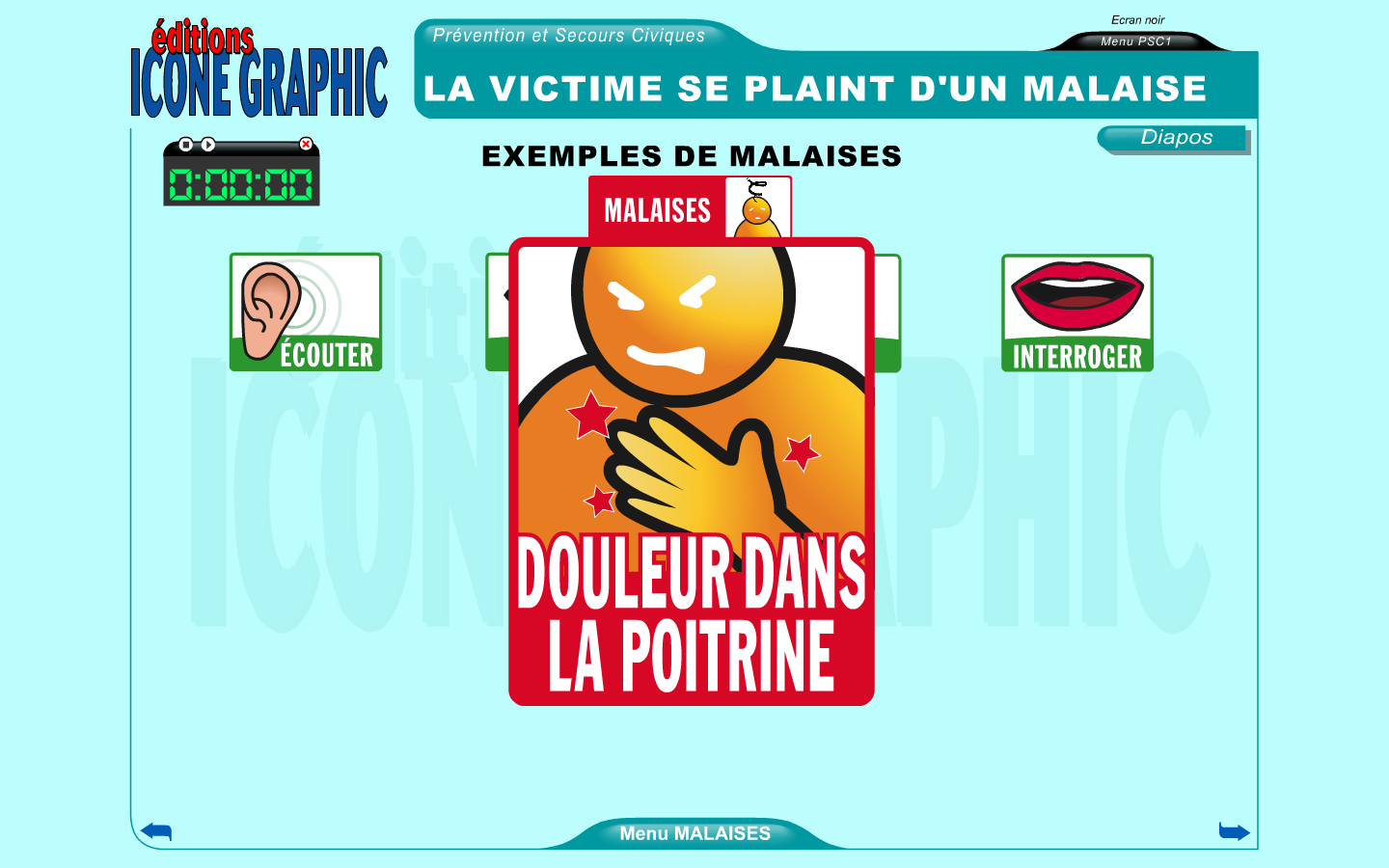 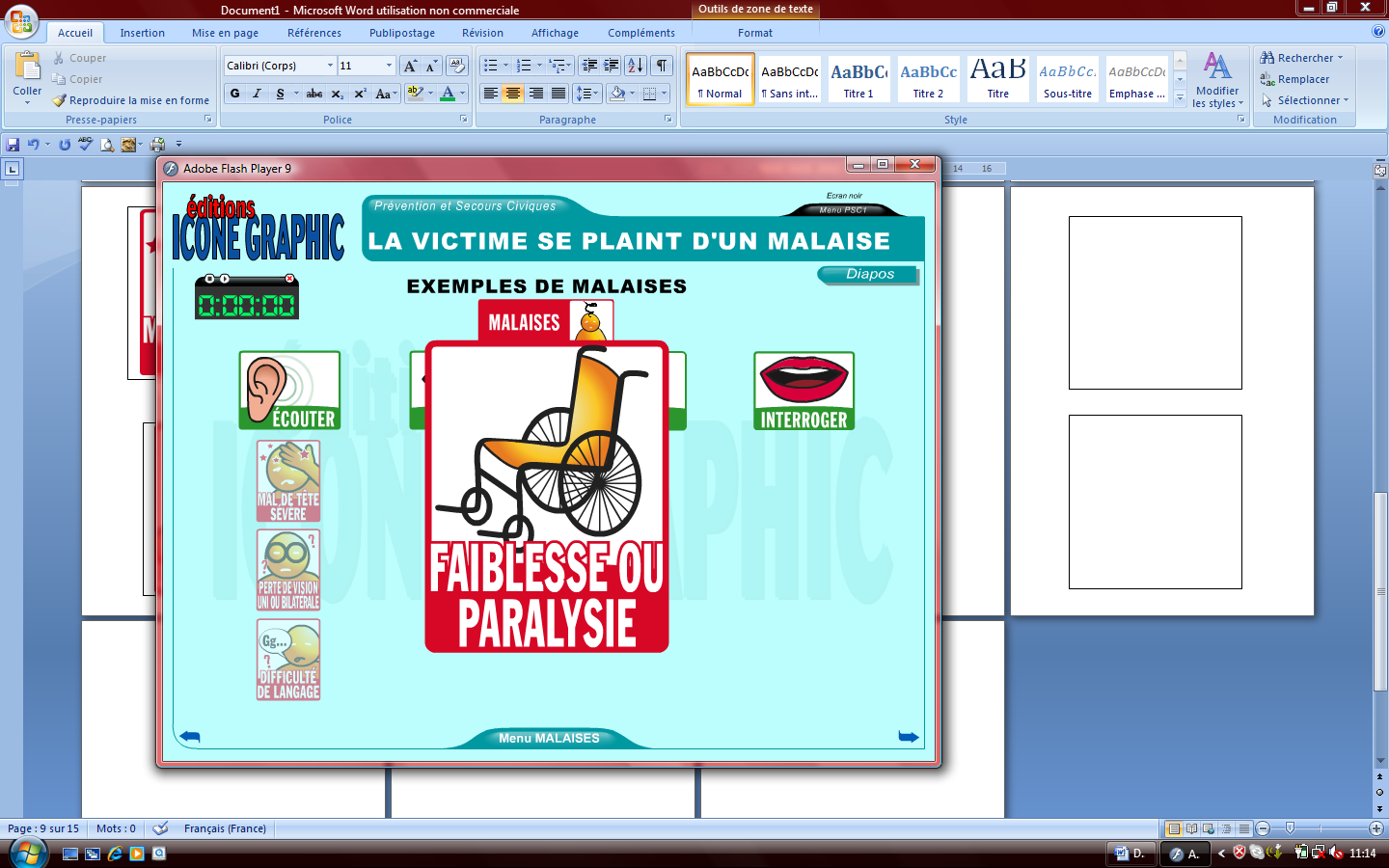 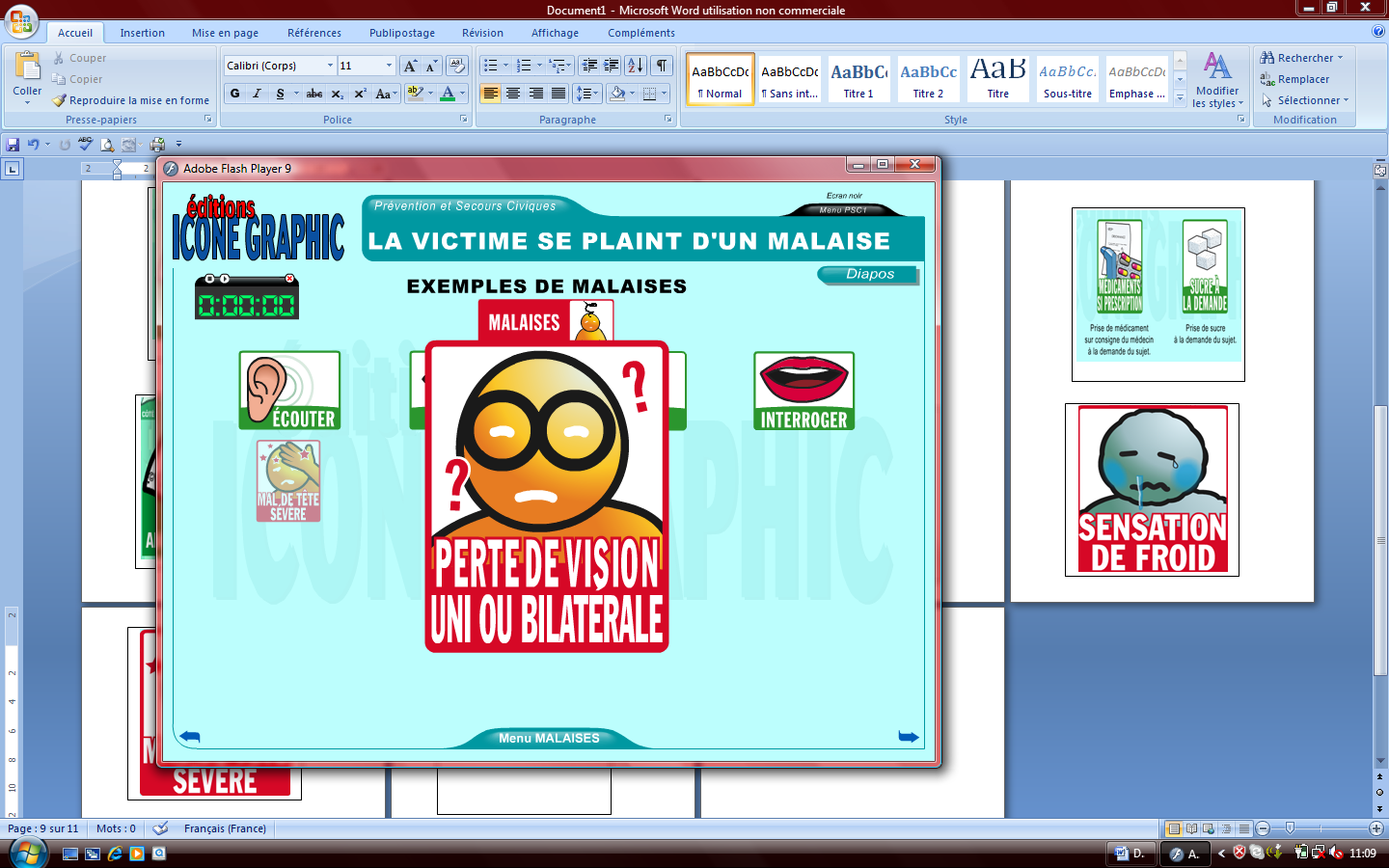 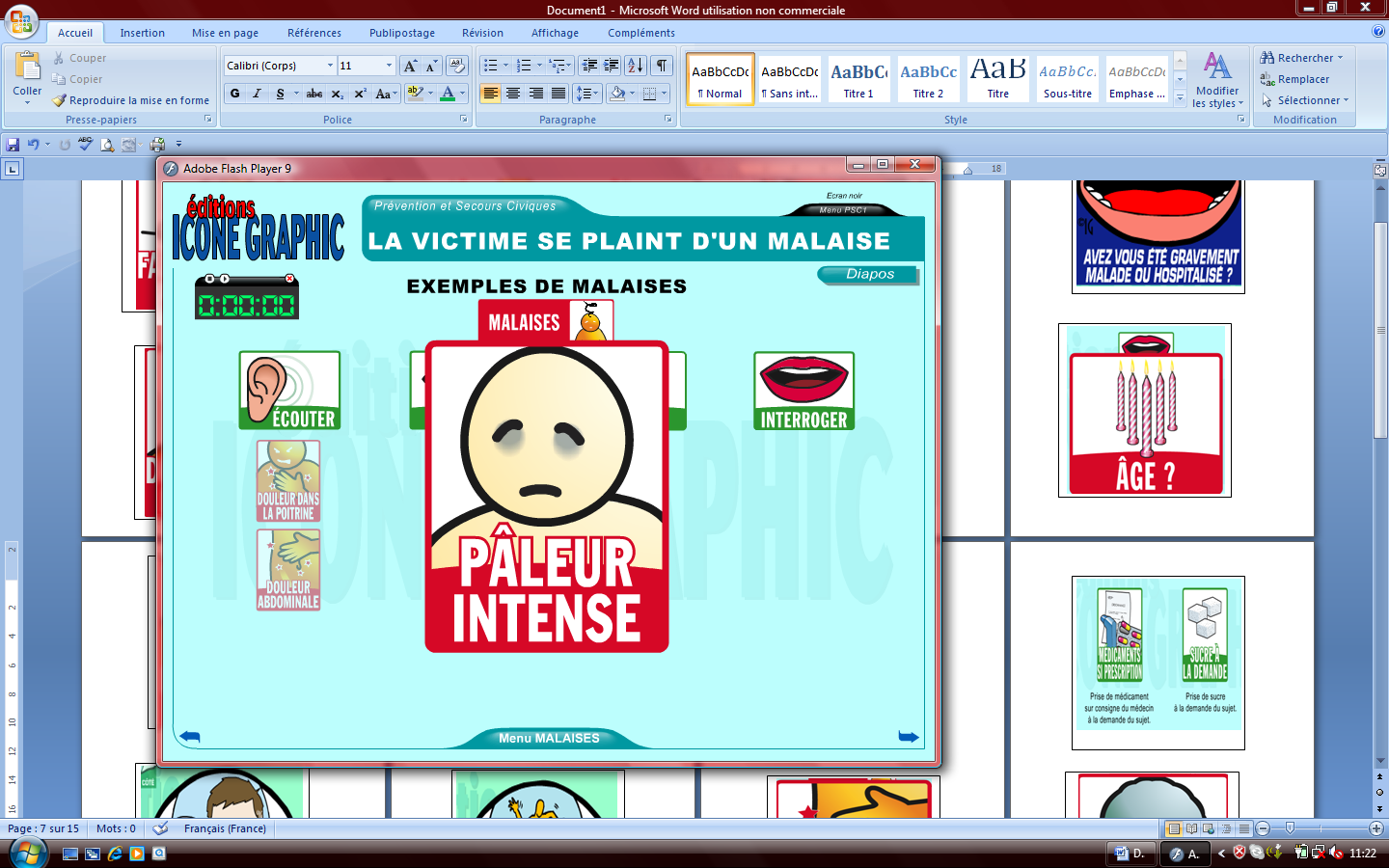 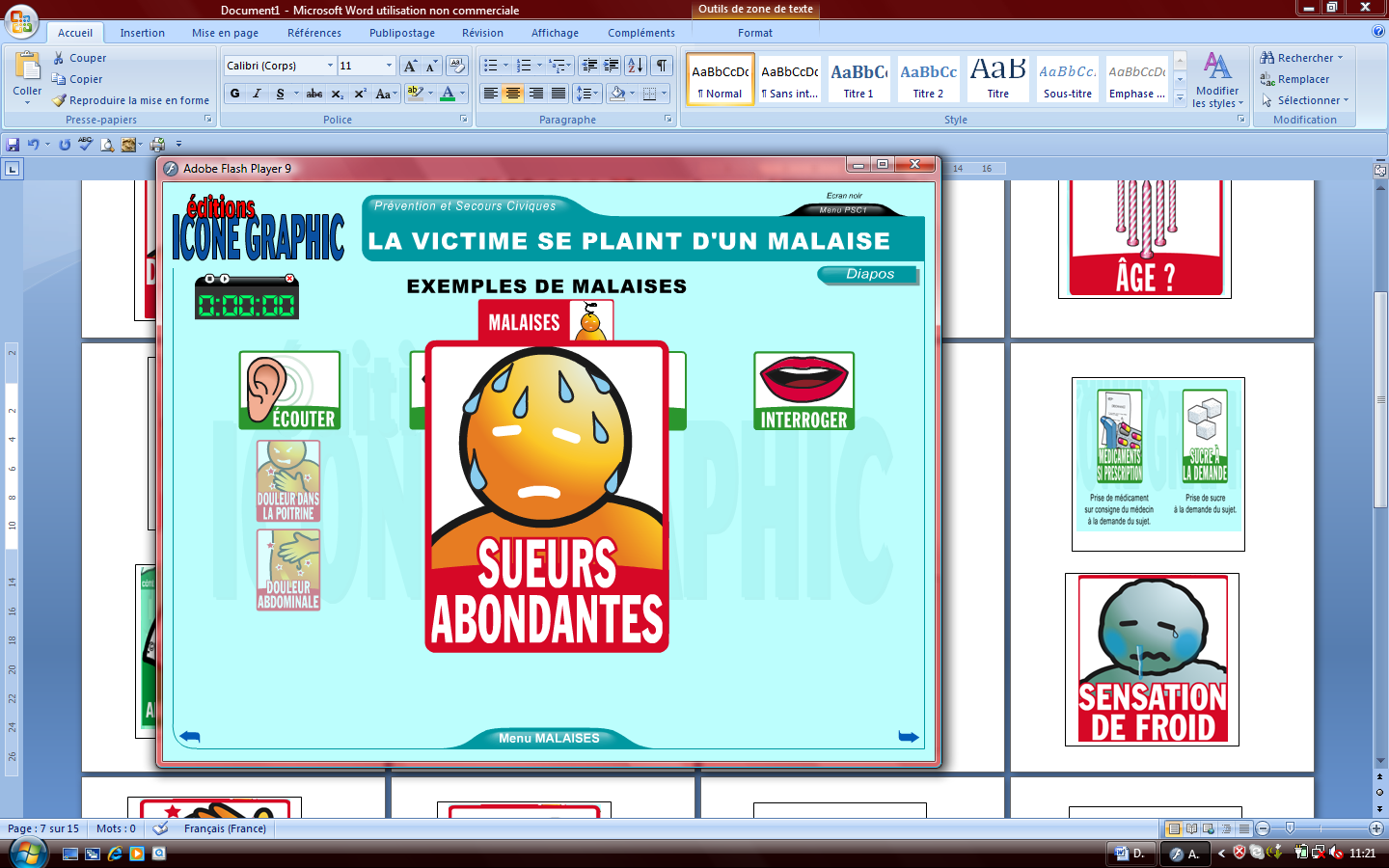 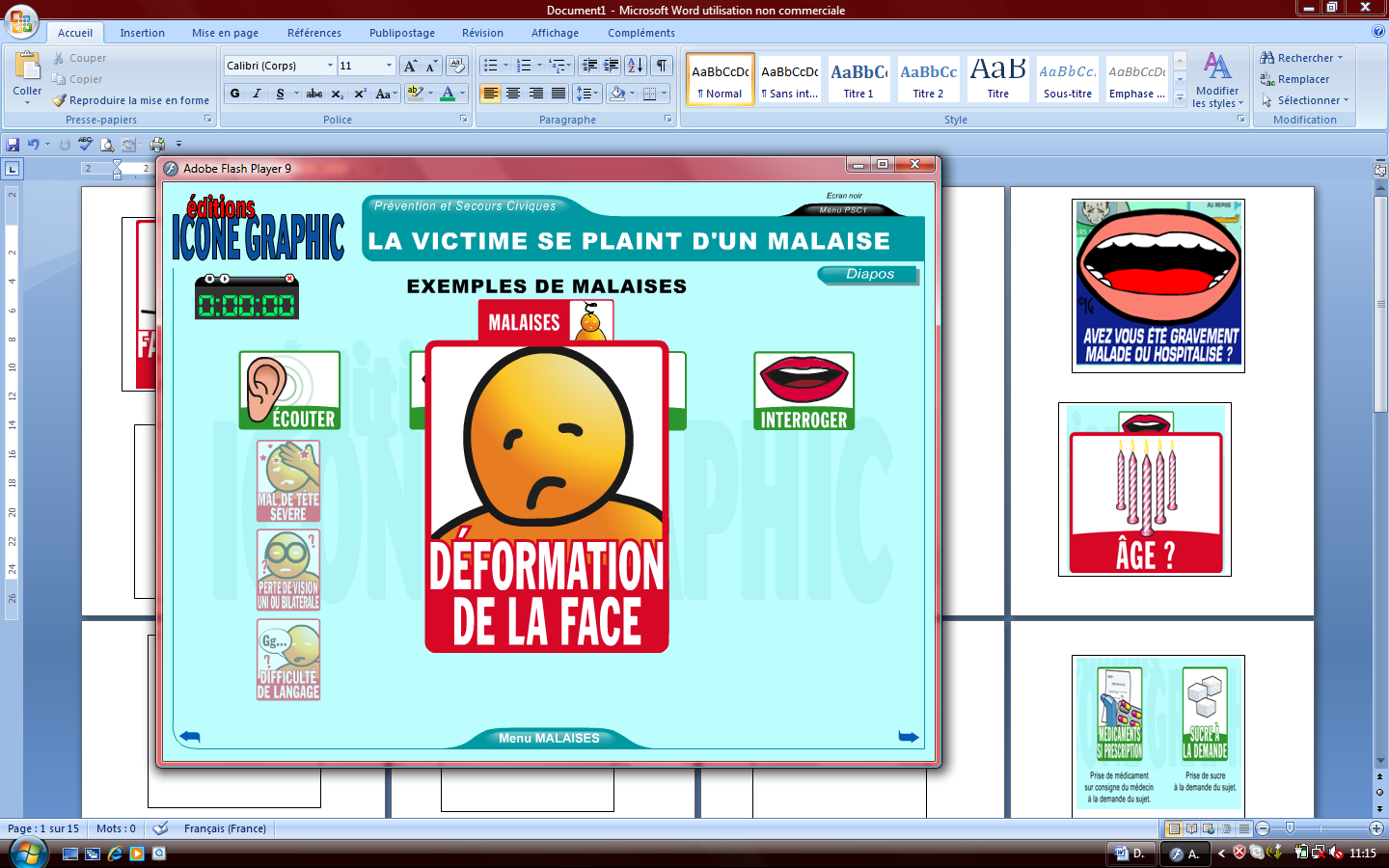 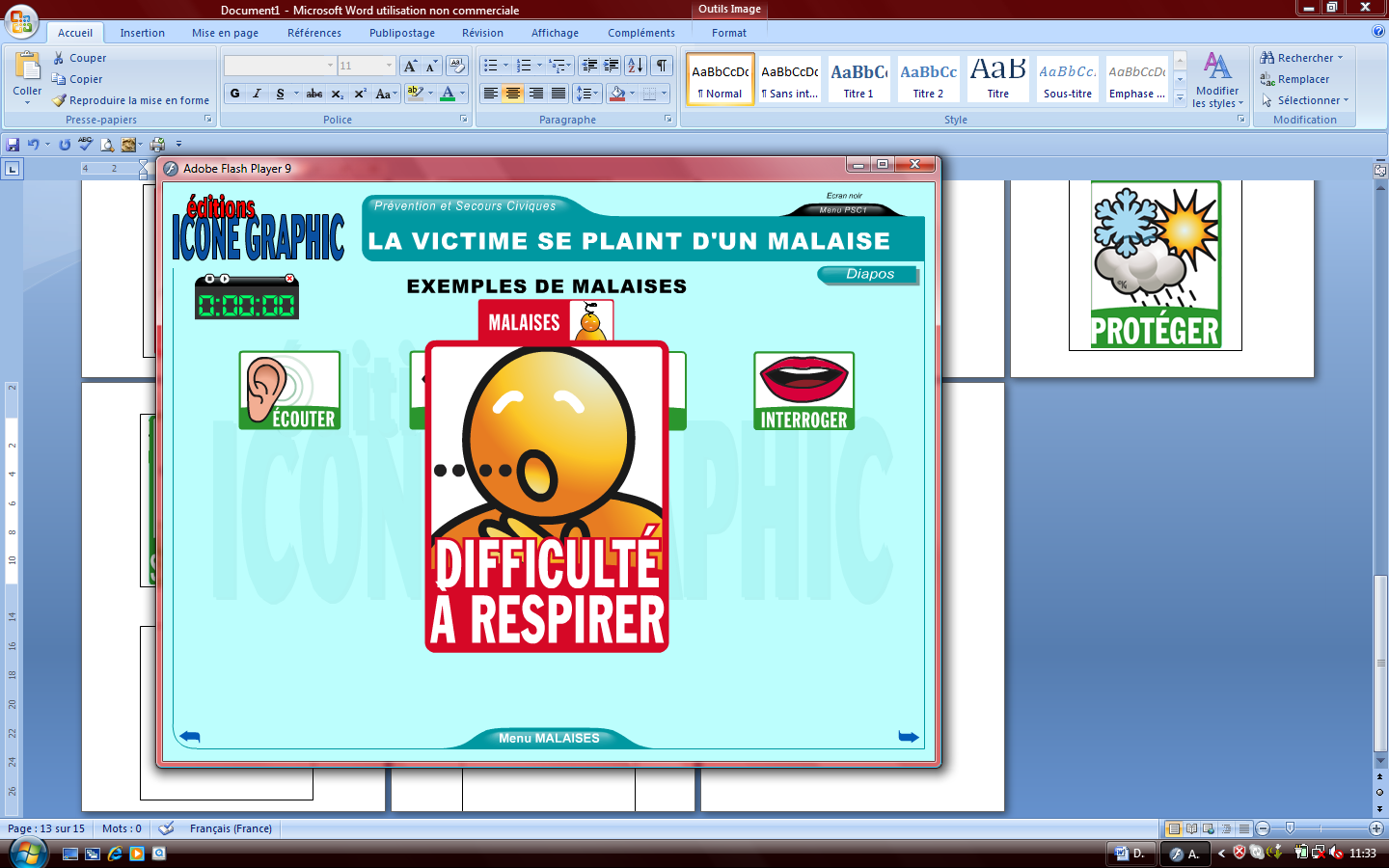 Dans ce cas…
NÉCESSITE UNE PRISE 
EN CHARGE URGENTE
CONDUITE A TENIR
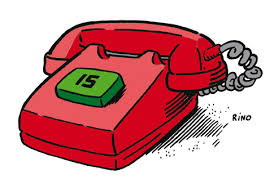 MALAISE
OBSERVER- ECOUTER
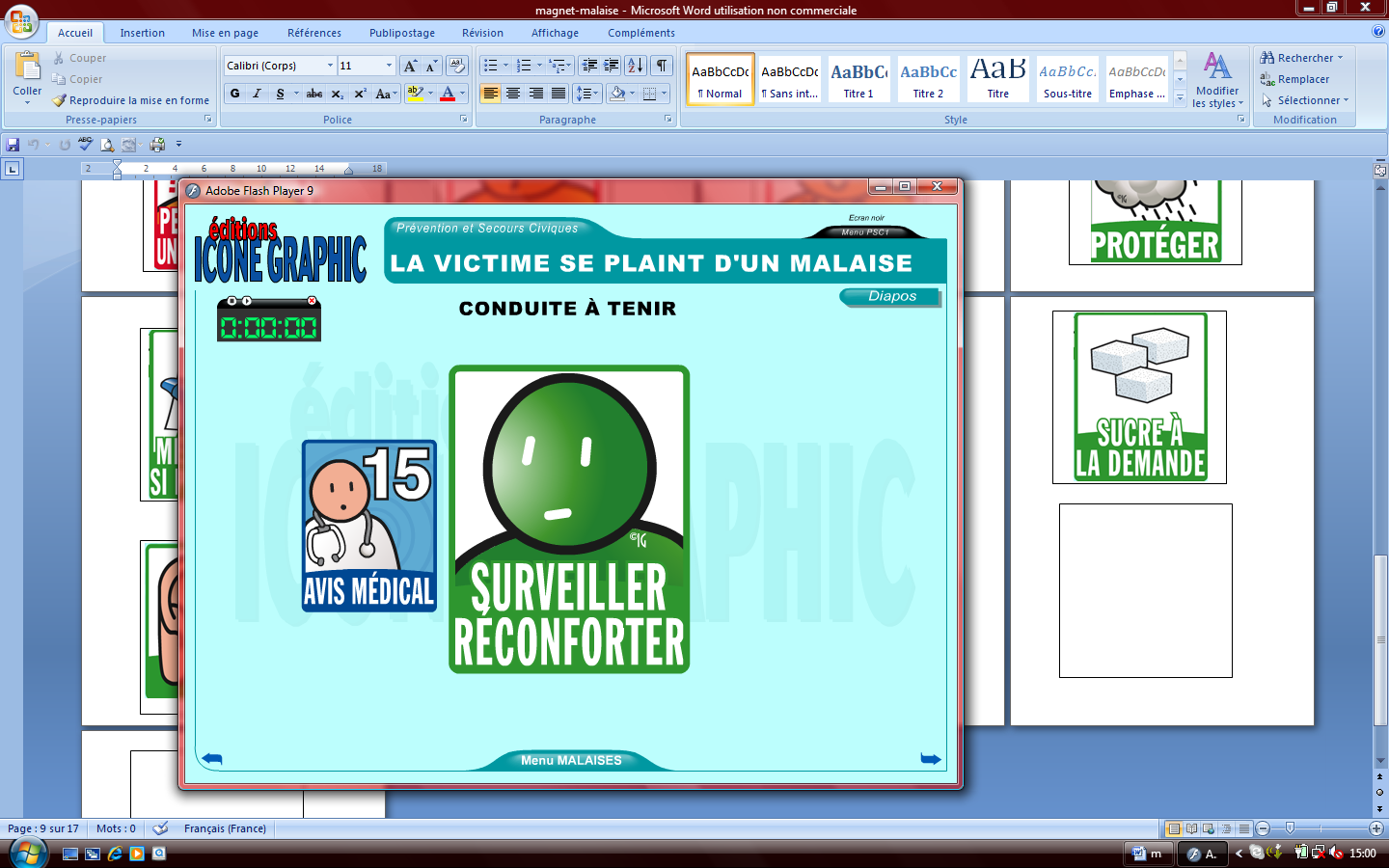 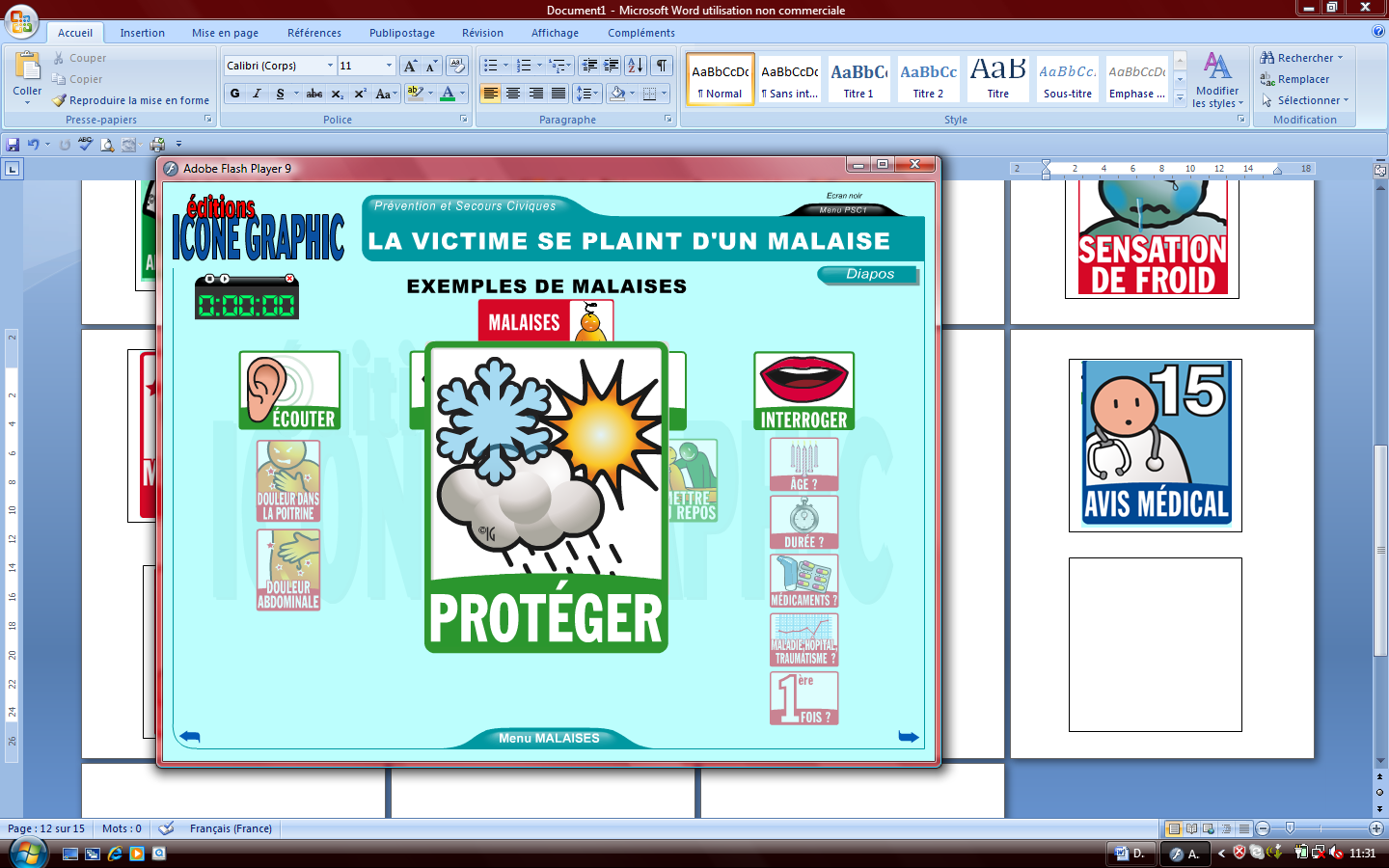 METTRE AU REPOS
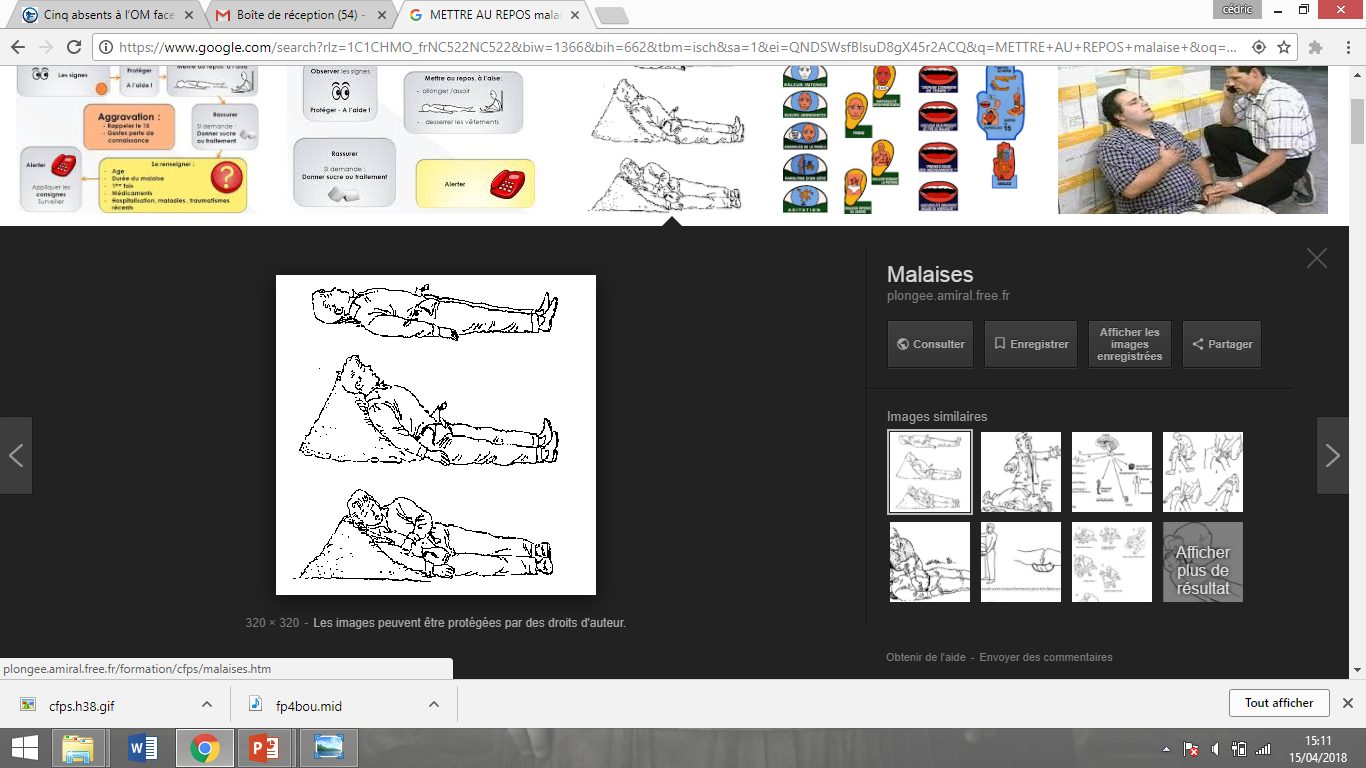 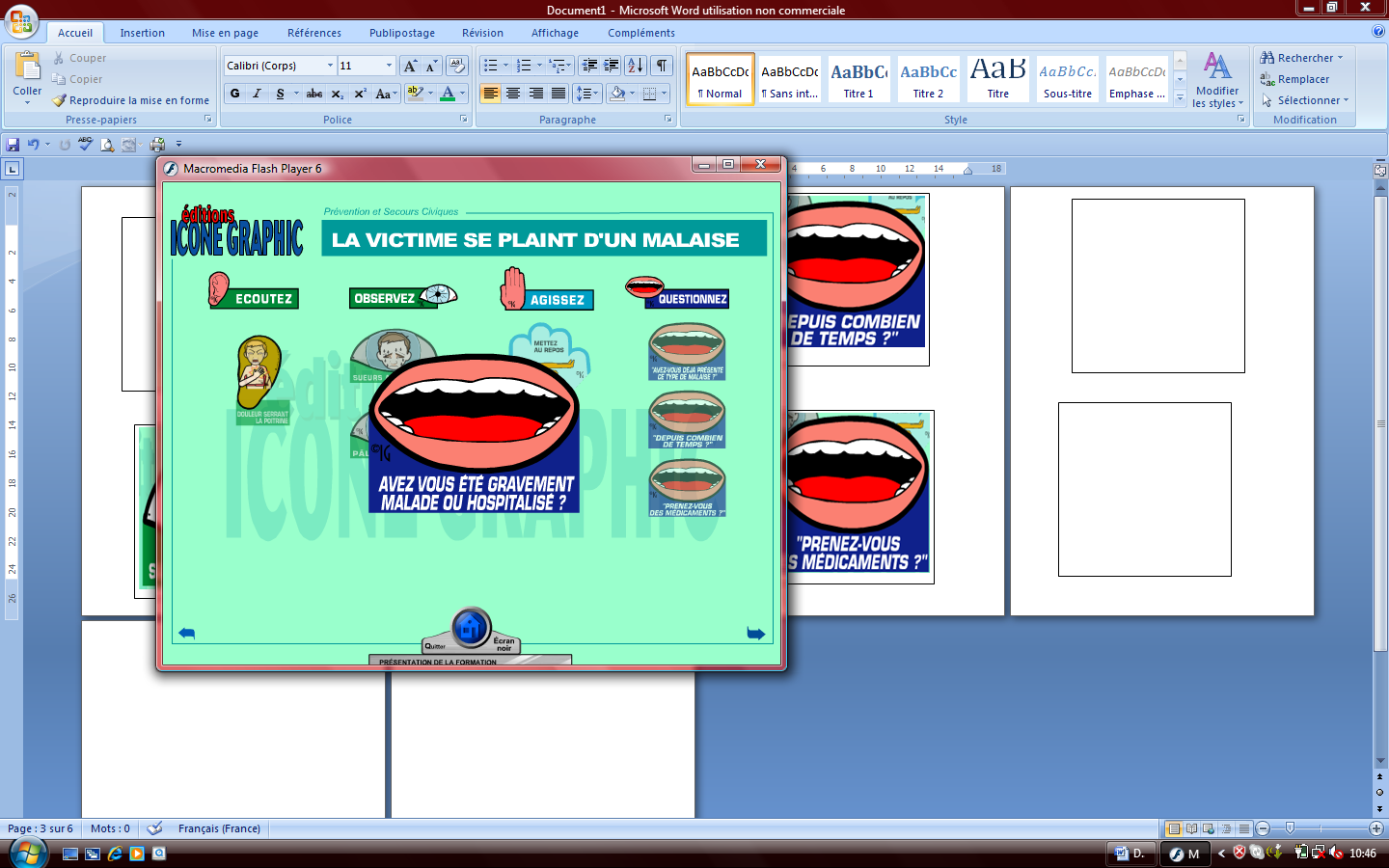 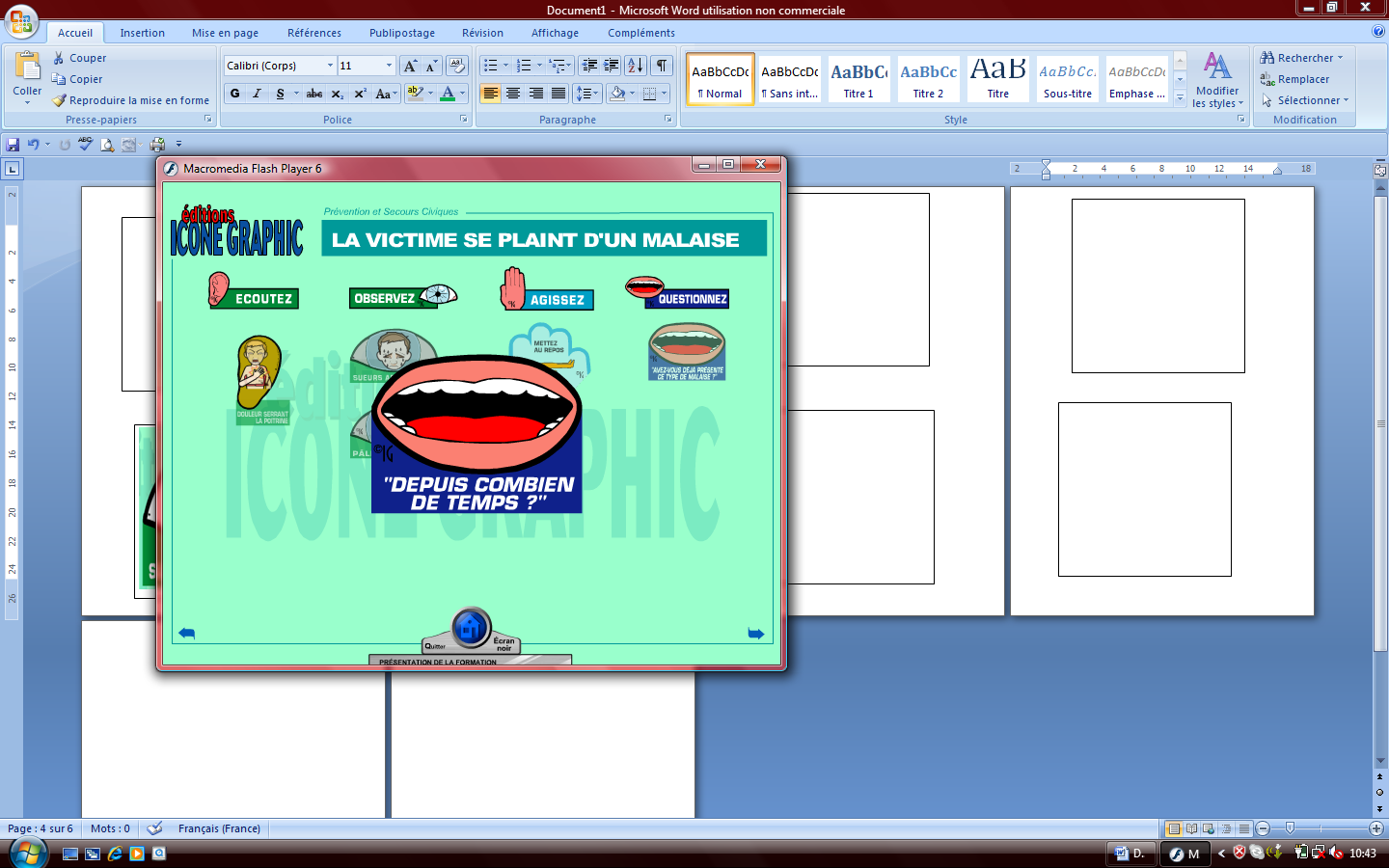 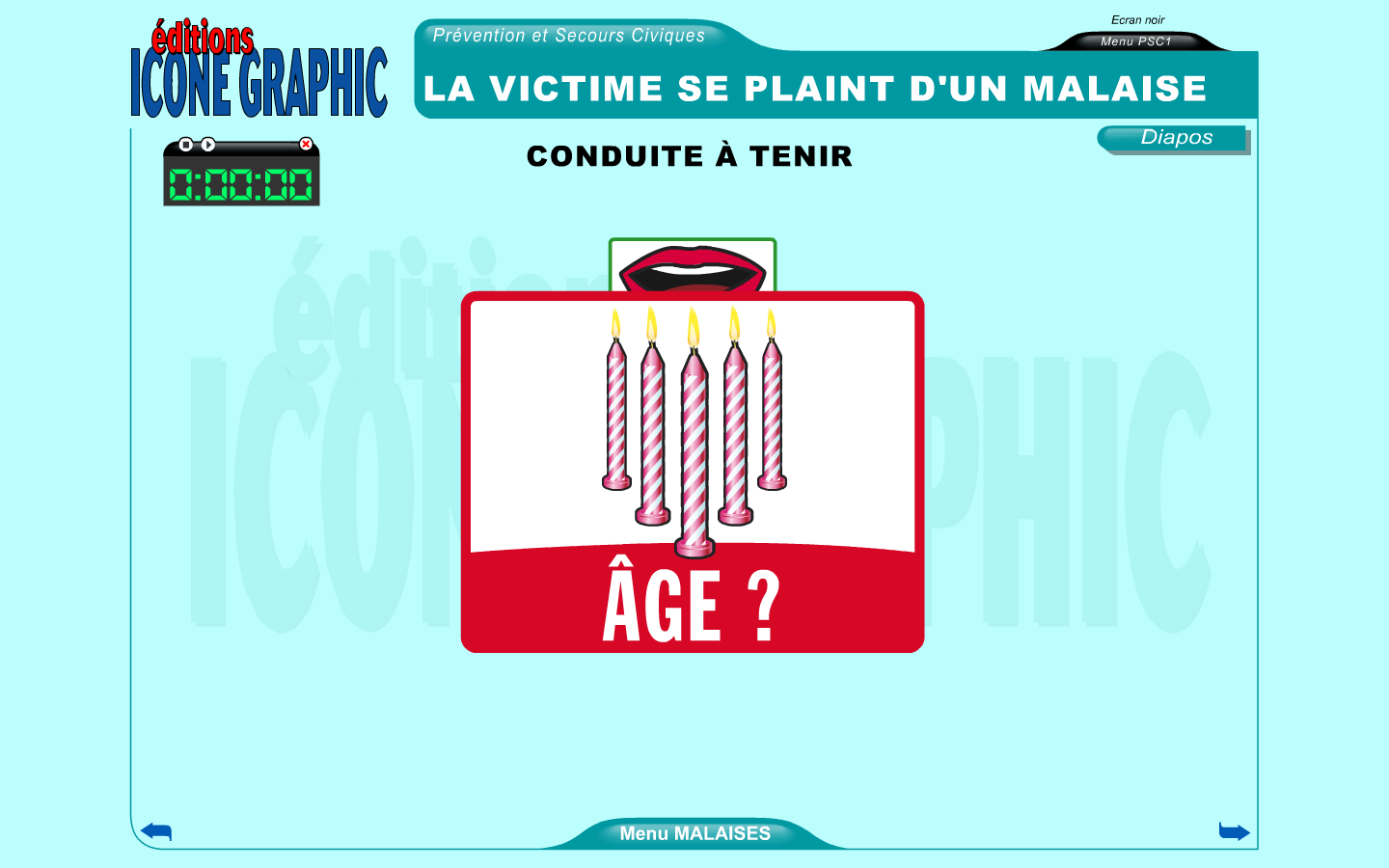 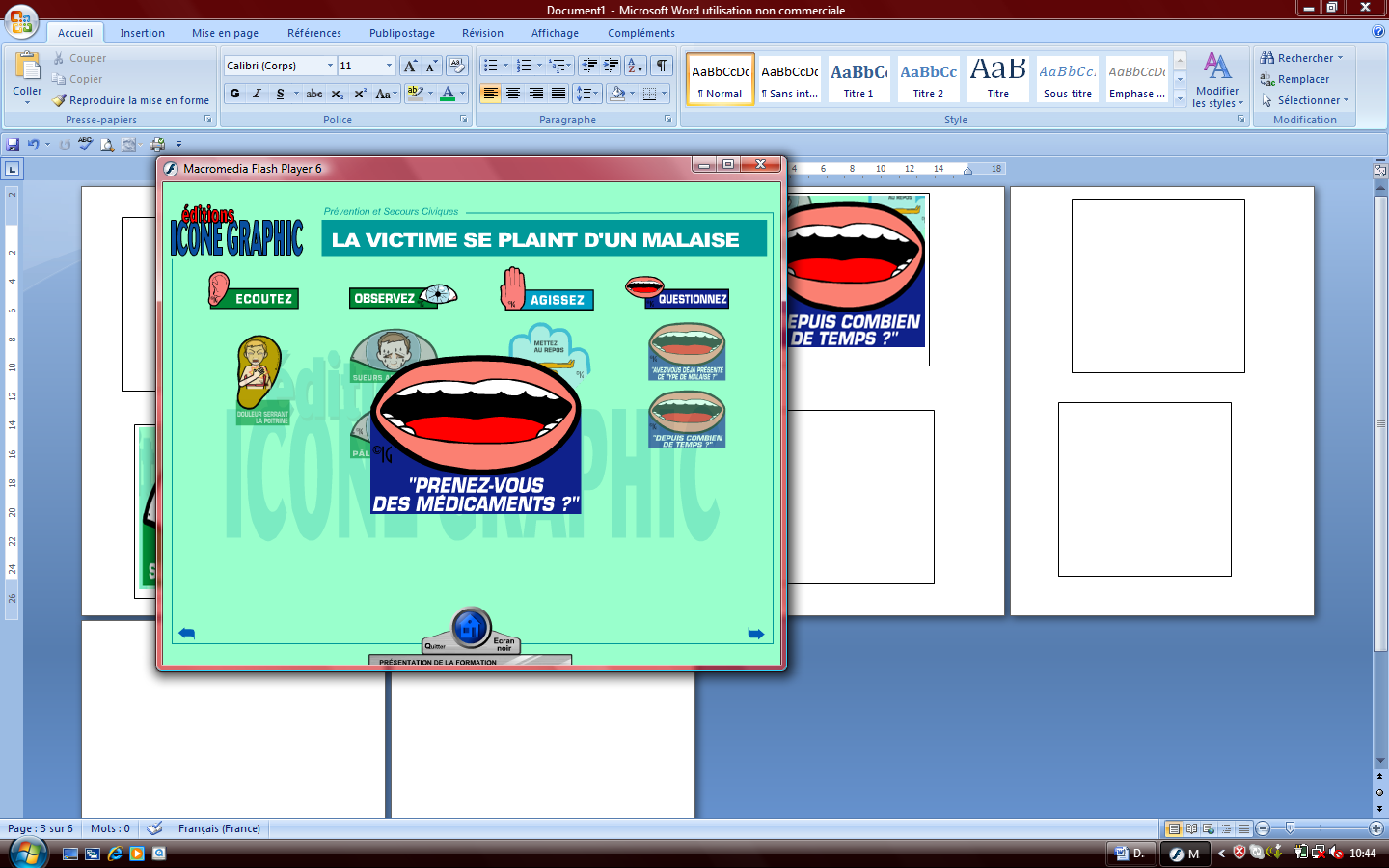 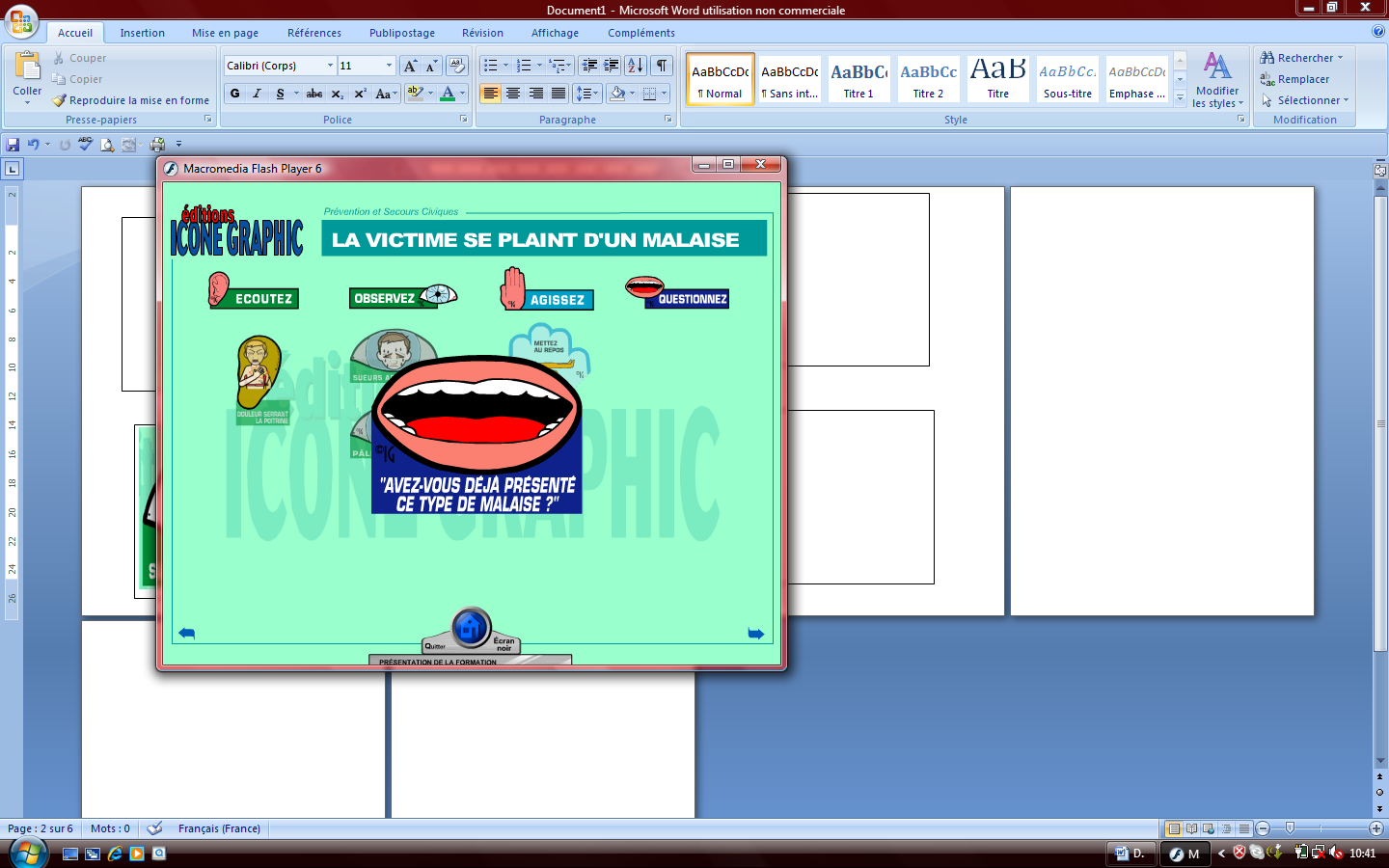 EN PÉRIODE DE MALADIE INFECTIEUSE: 
Gestes barrières, 
Distanciation physique
Demander à la victime de porter 
un masque, (le retirer si cela le gène).
SE RENSEIGNER SUR L’ETAT  DE SANTE 
et 
PROTEGER
Sucre à la demande






Médicaments si prescription
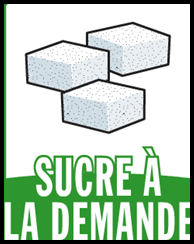 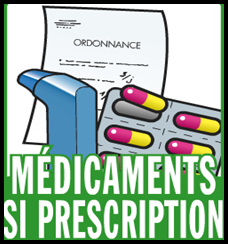 Cas particuliers:
Malaise vagaux: 
-étourdissement
-nausées
-sueurs 
-sensation de chaleur 
-points noirs devant les yeux
-sentiment de perte de consicience imminente
Manœuvres physiques: 

-accroupissement 

-croisement des membres inférieurs 

-crochetage des doigts et tension des
 membres supérieurs
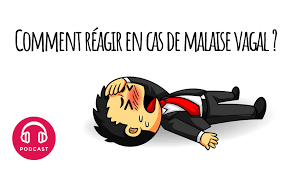 Cas particuliers:
Malaise provoqué par la chaleur : 
 malaise lié à une ambiance chaude: été, canicule, travail en ambiance chaude…
Conduite à tenir: 
Installer la victime dans un endroit frais et bien aéré
Mesurer la température de la victime
La déshabiller ou désserrer les vêtements 
Rafraichir la victime: 
Asperger d’eau froide, brumisateur, ou envelopper de linges imbibés d’eau 
     froide
La placer sous un ventillateur
Placer des sacs de glaces sous les aisselles, au niveau de l’aine ou du
     cou
Lui faire boire de l’eau fraîche par petites quantités si consciente et capable d’avaler.